An example of multi parameter finite frequency tomography
Ed Wright* (Shell Global Solution International, B.V.), Chris Haneveld (Former Shell Global Solution International, B.V.) and René-Édouard Plessix (Shell Global Solutions International, B.V.)
1
Introduction
In recent years seismic wave propagation algorithms used in the industry have moved beyond the high frequency approximation used for ray-tracing. Examples being:
Reverse time migration
Full waveform inversion (and all the flavors)

Driven mainly by:
The data available:
Broad-band seismic acquisition is common, so finite frequency modelling software is more suited for this data
Resources:
Compute is cheaper and faster, so finite frequency algorithms, such as finite difference, are becoming more practical on industry scale seismic problems (migration / inversion)
2
Introduction
Ray tracing is still an industry standard for both seismic migration and inversion problems, due to:
Computational efficiency (compared to FD methods)
Ease of using picked residuals for tomography (data and migration domain).

However, high frequency approximations start to break down when velocity heterogeneities are on the scale length of the dominate Fresnel zone [1].

A well-known hybrid method exists, [2,3,4,5], where finite frequency physics can be introduced via a single scattering approximation.
[1] Spetzler, J, The effect of small-scale heterogeneity on the arrival time of waves, Geophys. J. Int. (2001) 145, 786-796

[2] Dahlen, F, Frechet kernels for finite-frequency traveltimes –I. Theory, Geophys. J. Int. (2000) 141, 157-174

[3] Dahlen, F, Frechet kernels for finite-frequency traveltimes –II. Examples Geophys. J. Int. (2000) 141, 175-203

[4] Montelli, R, Global P and PP traveltime tomography: rays versus waves, Geophys. J. Int. (2004) 158, 637-654

[5] Cerveny, V, Fresnel volume ray tracing, Geophysics, (1992) 57, 902-915
3
Introduction
We present a form of multi-parameter finite frequency tomography, based on [2,3], where:
 3D Fréchet kernels can be calculated via the paraxial approximation along a central ray connecting shot to receiver.
 Model sensitivities are based on a non-tilted orthorhombic Eikonal under the weak anisotropy condition, similar to [6,7].

Two synthetic examples are given, showing:
Finite frequency effects due to a velocity heterogeneity of the same scale as the dominate Fresnel zone
A tomography example, recovering an anisotropic anomaly given picked travel times.
[2] Dahlen, F, Frechet kernels for finite-frequency traveltimes –I. Theory, Geophys. J. Int. (2000) 141, 157-174

[3] Dahlen, F, Frechet kernels for finite-frequency traveltimes –II. Examples Geophys. J. Int. (2000) 141, 175-203

[6] Tsvankin, I, Anisotropic parameters and P-wave velocity for orthorhombic media, Geophysics, (1997) 62, 1292-1309

[7] Pšenčìk, I, First-order ray tracing for qP waves in inhomogeneous weakly anisotropic media, Geophysics, (2005) 70, D65-D75
4
Theory
[2] Dahlen, F, Frechet kernels for finite-frequency traveltimes –I. Theory, Geophys. J. Int. (2000) 141, 157-174
5
Theory
6
Theory
[3] Dahlen, F, Frechet kernels for finite-frequency traveltimes –II. Examples Geophys. J. Int. (2000) 141, 175-203

[8] Favier, N, Sensitivity kernels for shear wave splitting in transverse isotropic media Geophys. J. Int, (2003) 153, 213-228
7
Theory
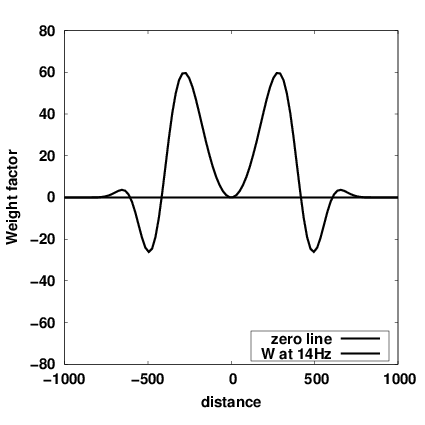 [3] Dahlen, F, Frechet kernels for finite-frequency traveltimes –II. Examples Geophys. J. Int. (2000) 141, 175-203

[8] Favier, N, Sensitivity kernels for shear wave splitting in transverse isotropic media Geophys. J. Int, (2003) 153, 213-228
8
Thin ray to kernel
Thin ray
Kernel
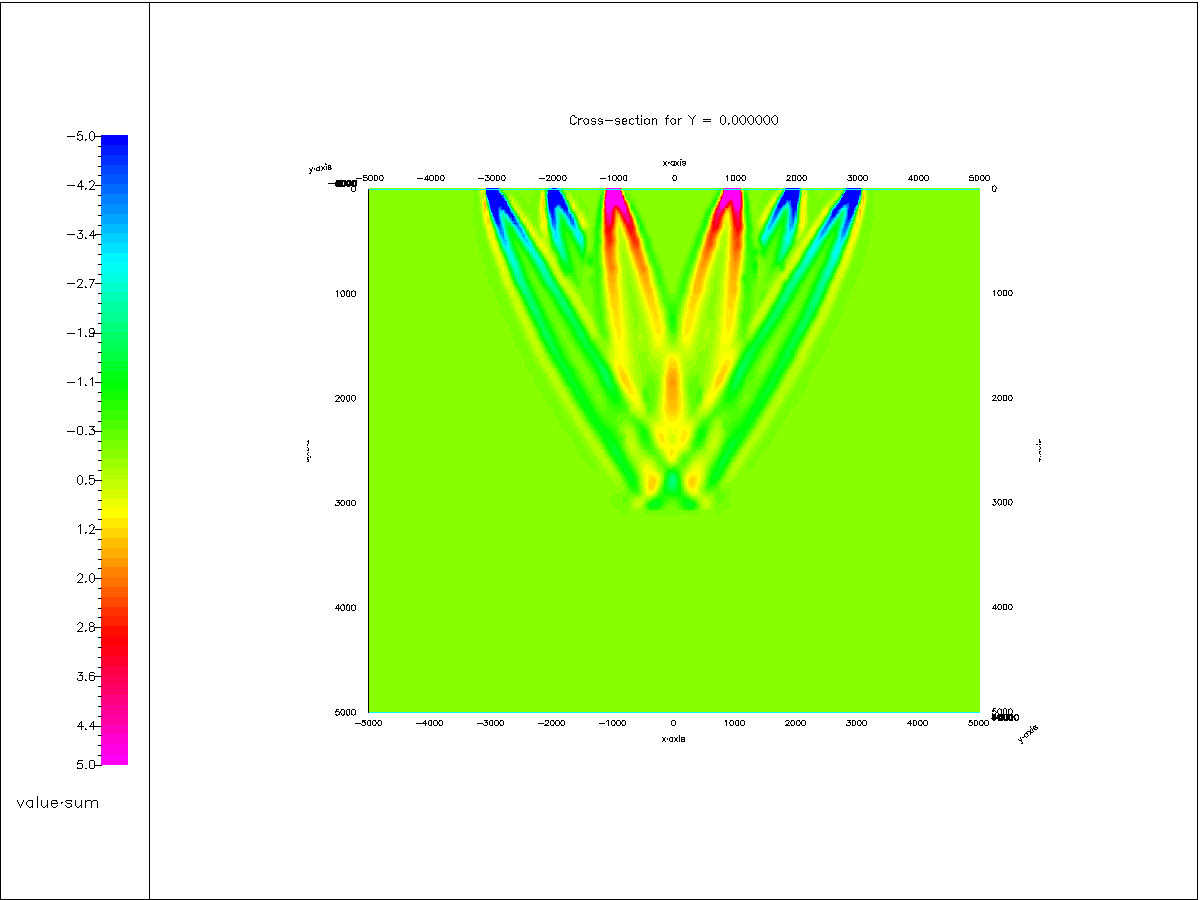 9
Theory
[6] Tsvankin, I, Anisotropic parameters and P-wave velocity for orthorhombic media, Geophysics, (1997) 62, 1292-1309

[7] Pšenčìk, I, First-order ray tracing for qP waves in inhomogeneous weakly anisotropic media, Geophysics, (2005) 70, D65-D75

[9] Alkhalifah, T., Velocity analysis for transversely isotropic media, Geophysics, (1995) 60, 1550-1566

[10] L. Thomsen, Weak elastic anisotropy, Geophysics, (1986) 51, 1954-1966
10
Finite frequency experiment 1.
Aim:
To test the validity of the approach by reproducing a published result in [3]. A similar result is published in [11].
[3] Dahlen, F, Frechet kernels for finite-frequency traveltimes –II. Examples Geophys. J. Int. (2000) 141, 175-203

[11] Spetzler, J, Tutorial the Fresnel volume and transmitted waves, Geophysics, (2004) 69, 653-663
11
Finite frequency experiment 1.
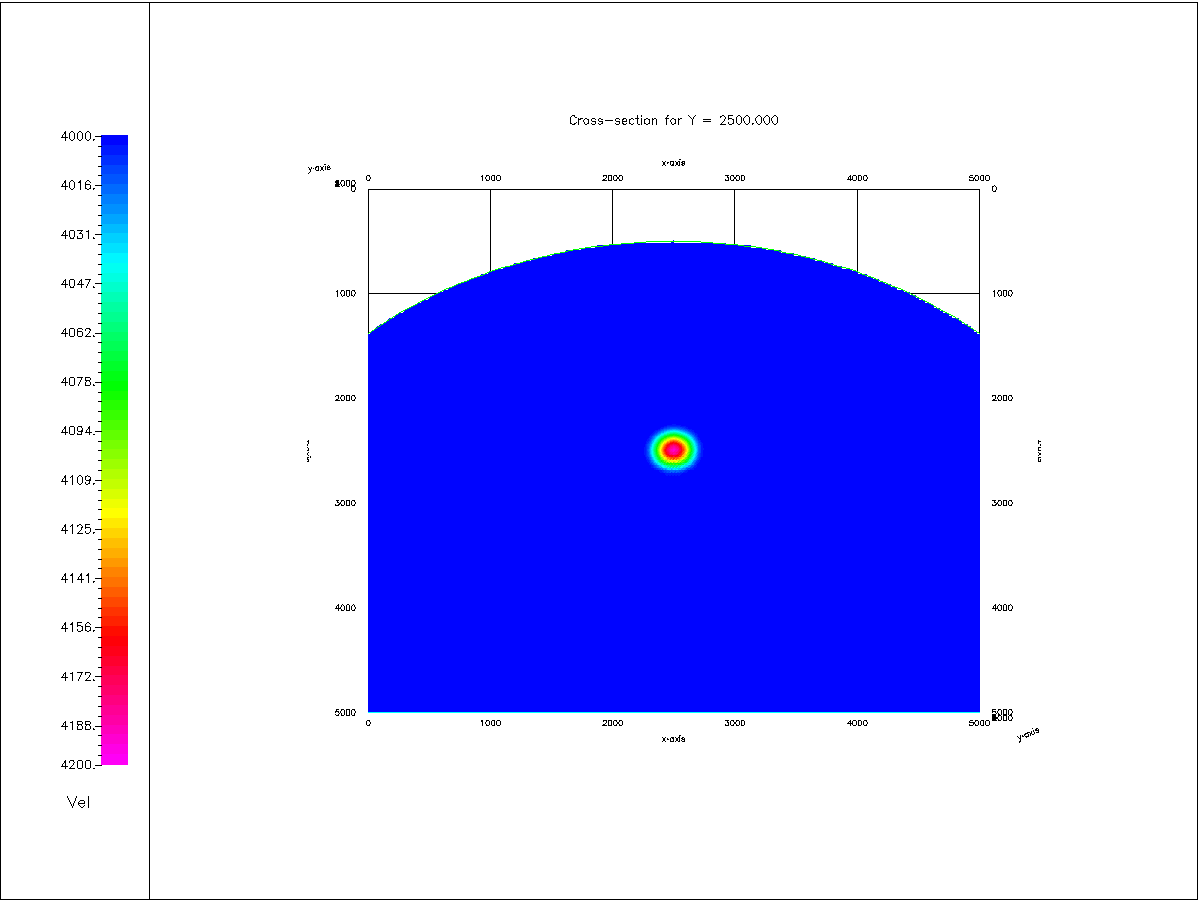 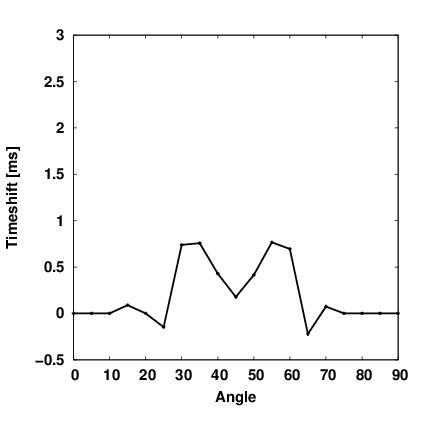 12
Finite frequency experiment 1.
Method:
Calculate straight rays between the source point and receivers and integrate these rays in the model containing the scatterer.
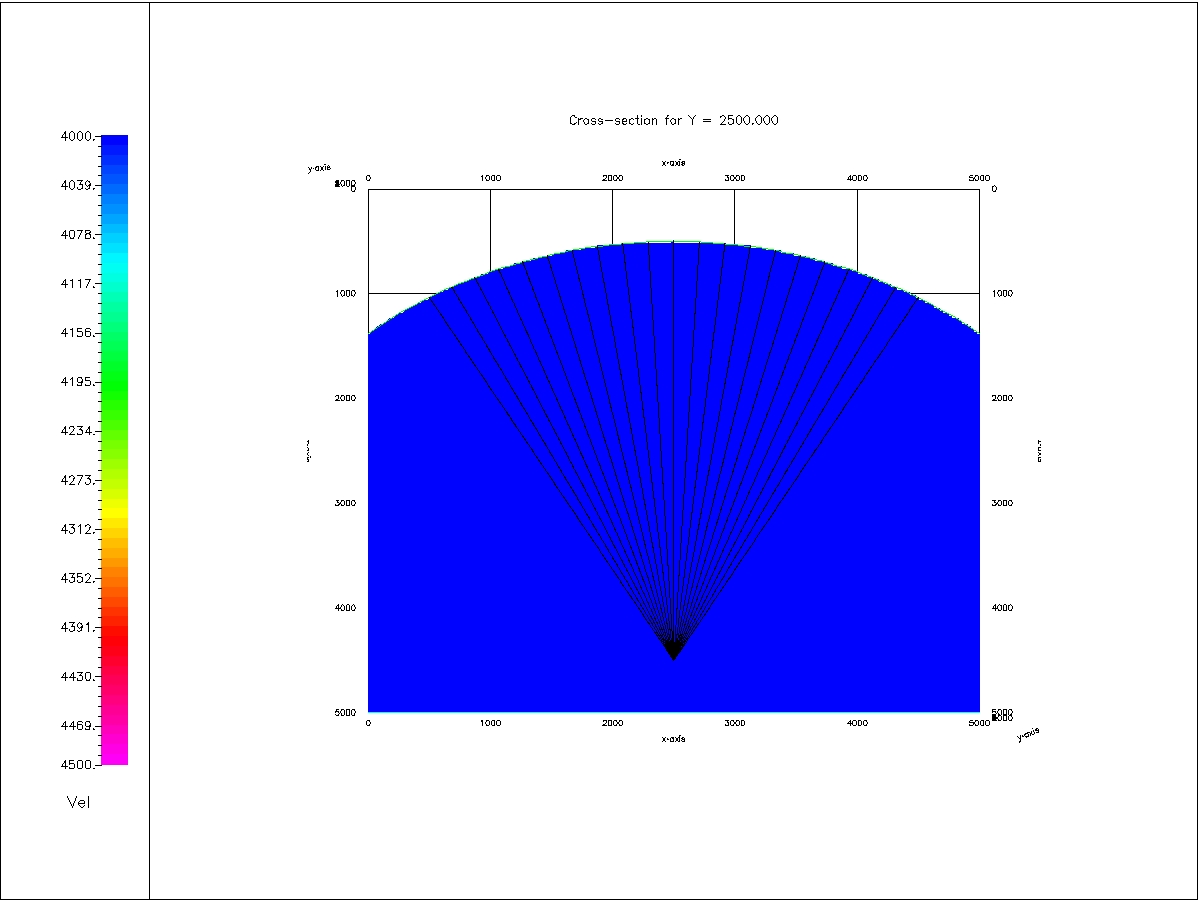 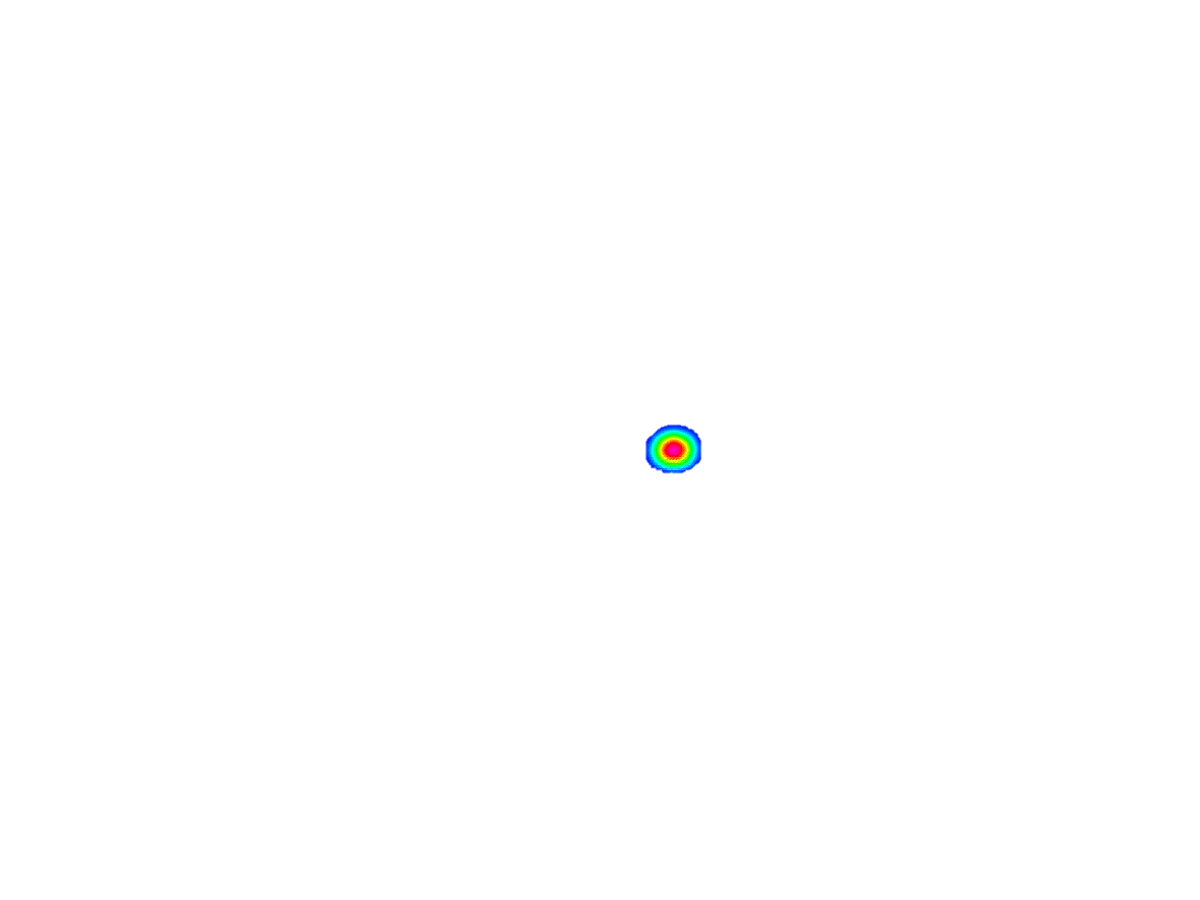 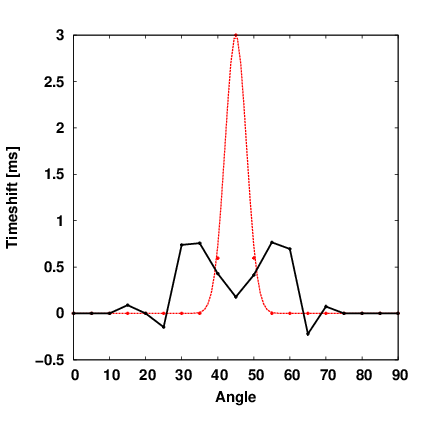 13
Finite frequency experiment 1.
Method:
Calculate straight rays between the source point and receivers and dynamically integrate these in the model containing the scatterer, calculating the travel time by integrating the 3D Fréchet volume kernels.
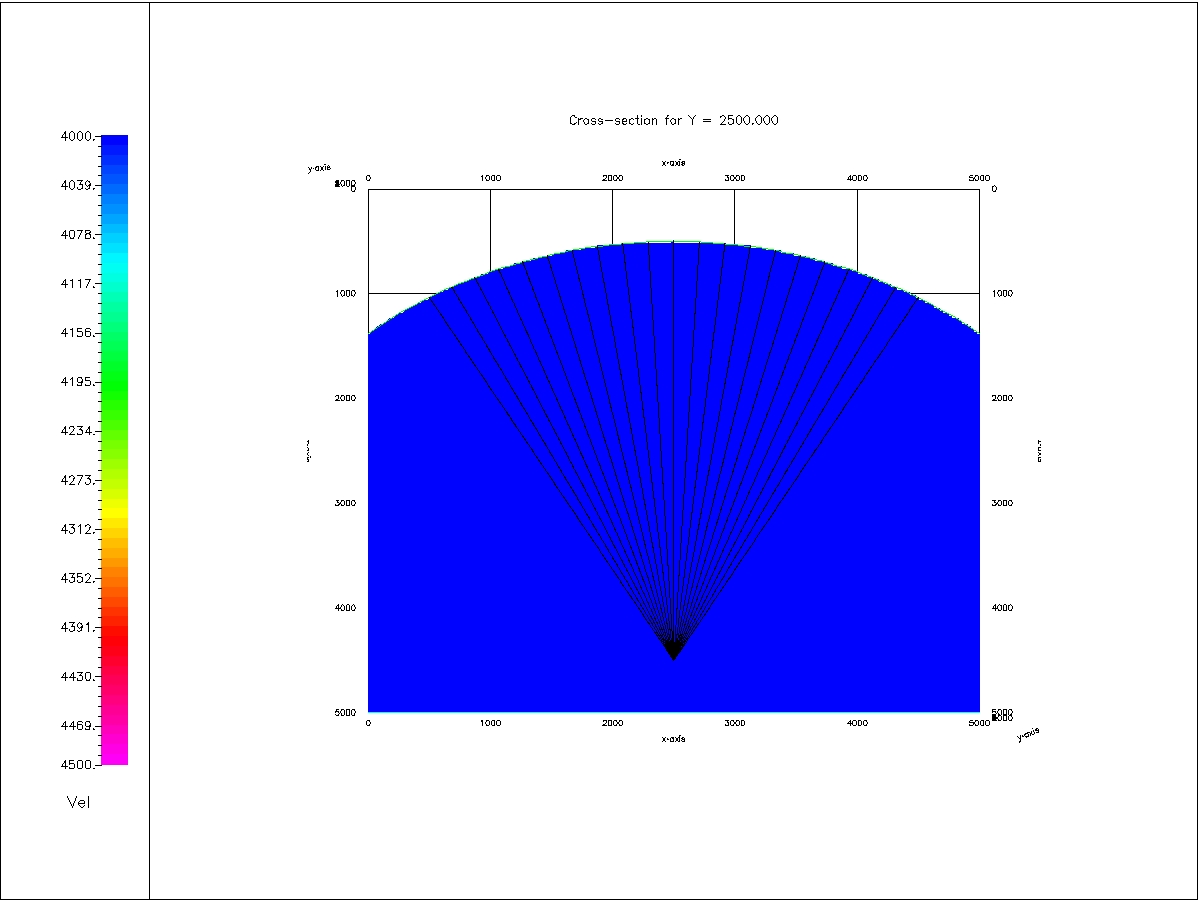 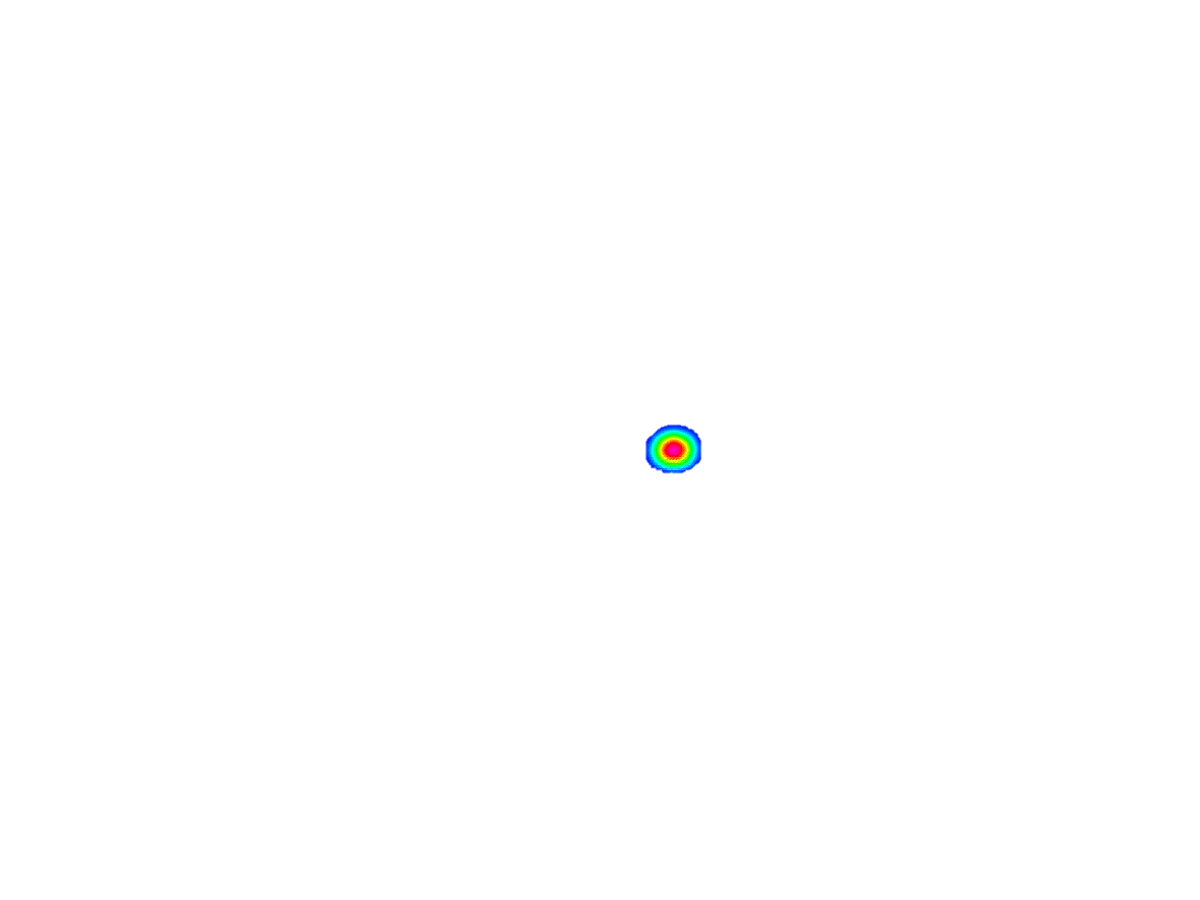 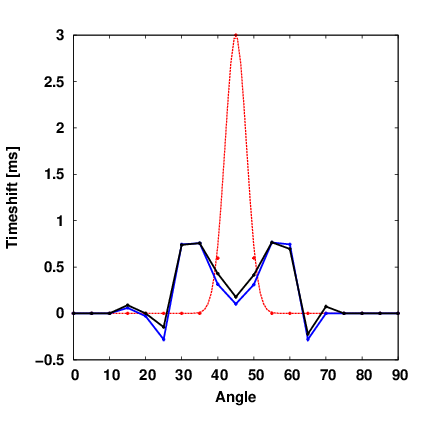 14
Finite frequency experiment 2.
15
Finite frequency experiment 2.
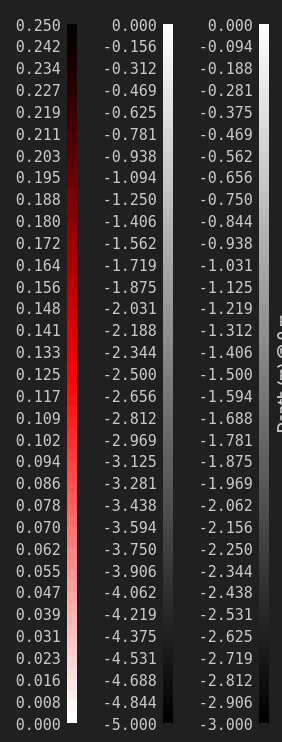 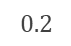 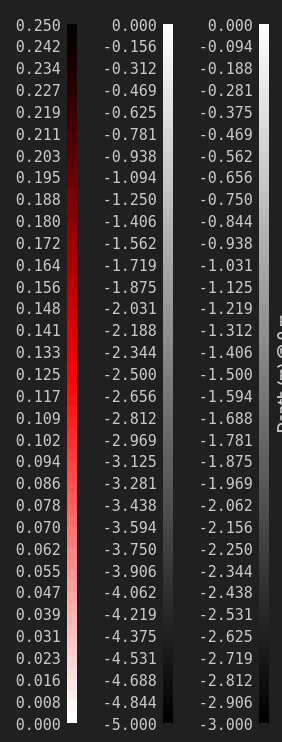 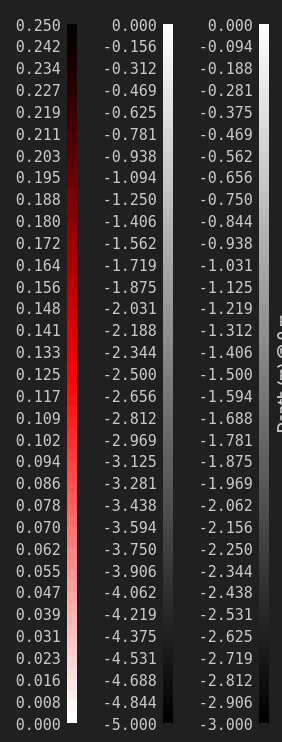 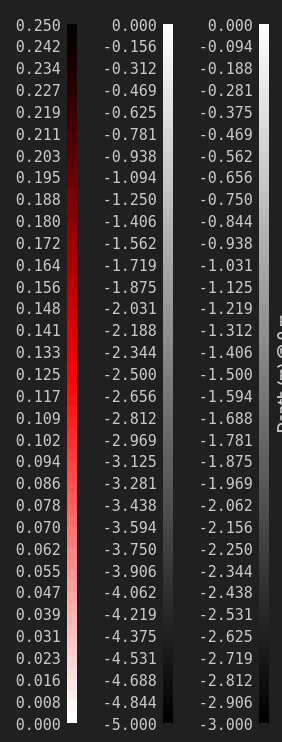 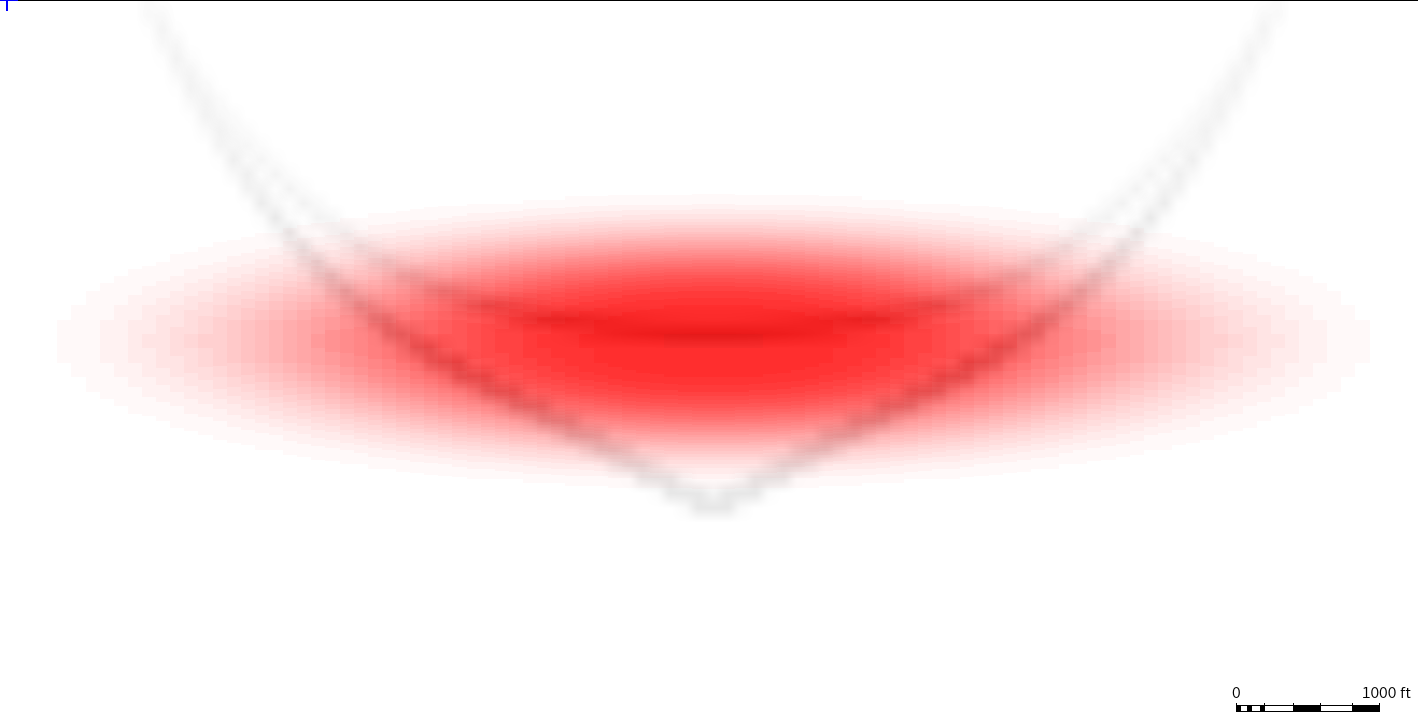 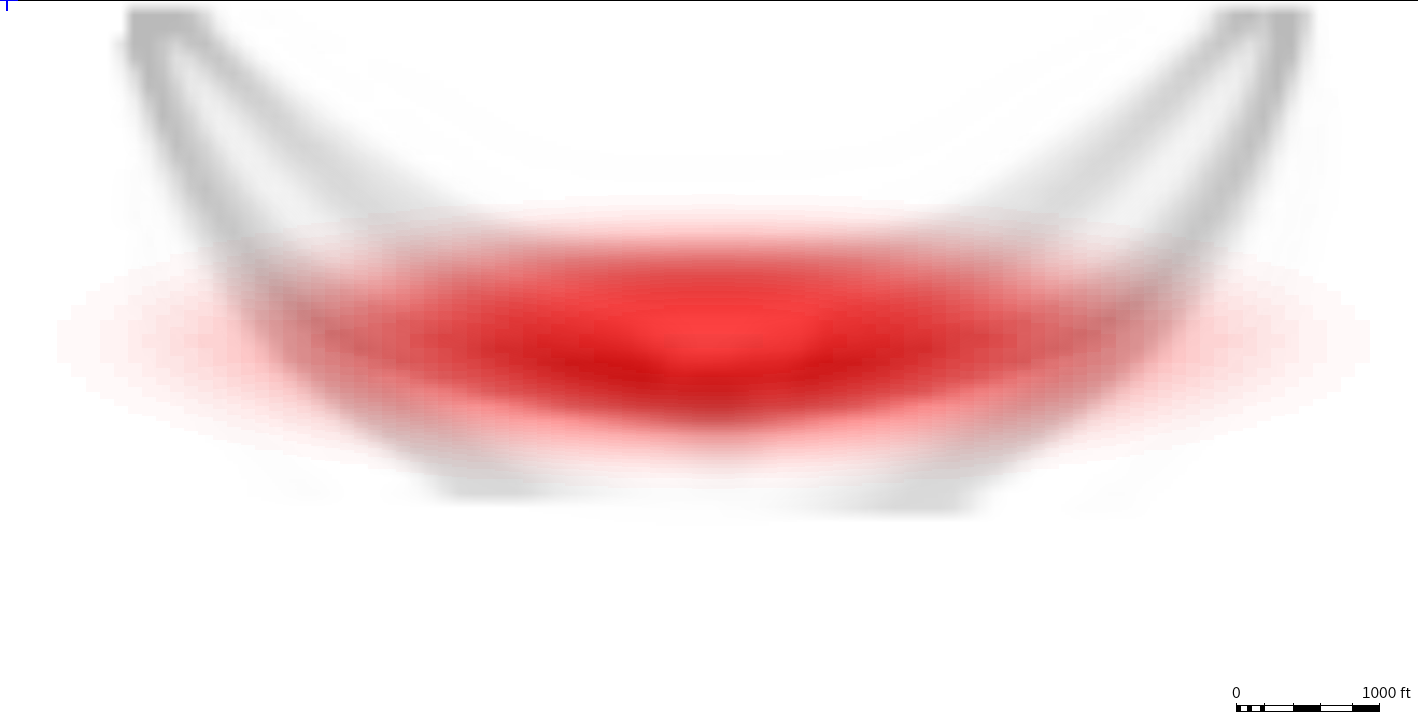 3.5
16
Finite frequency experiment 2.
17
Finite frequency experiment 2.
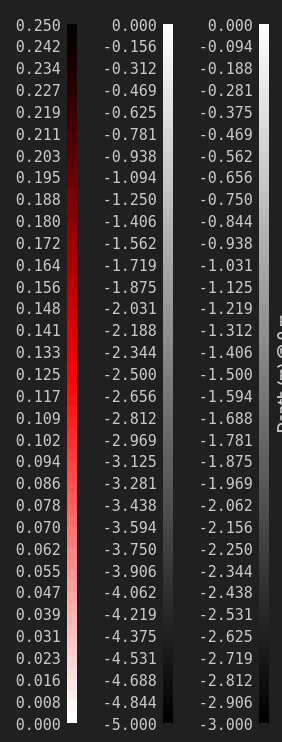 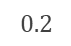 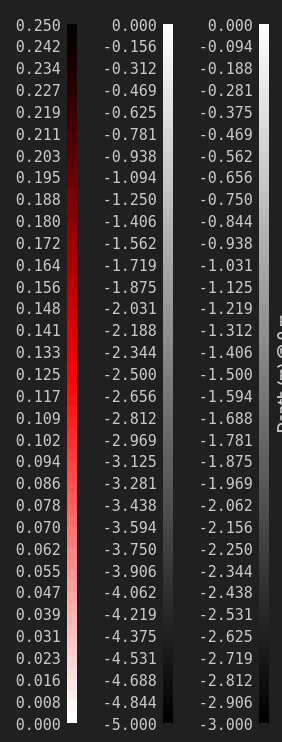 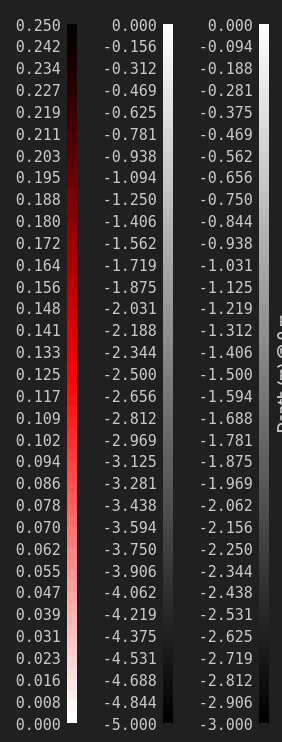 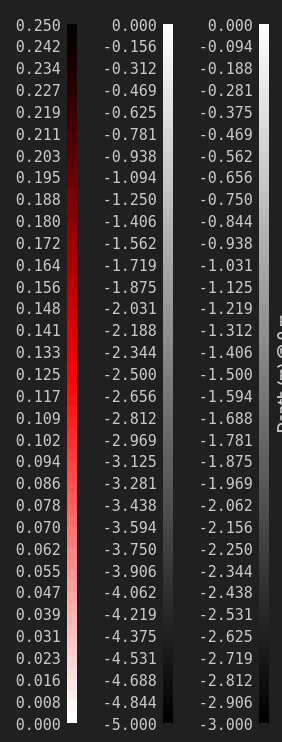 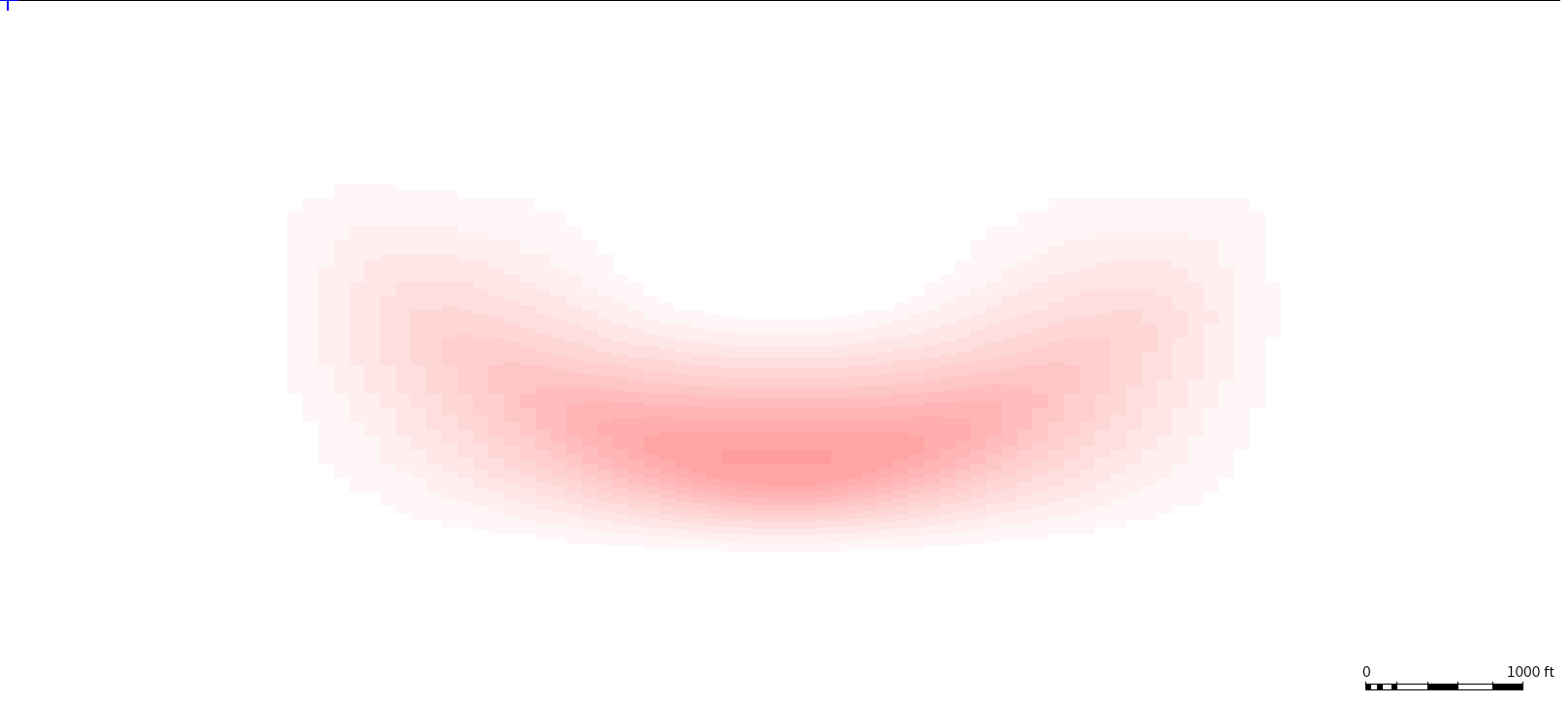 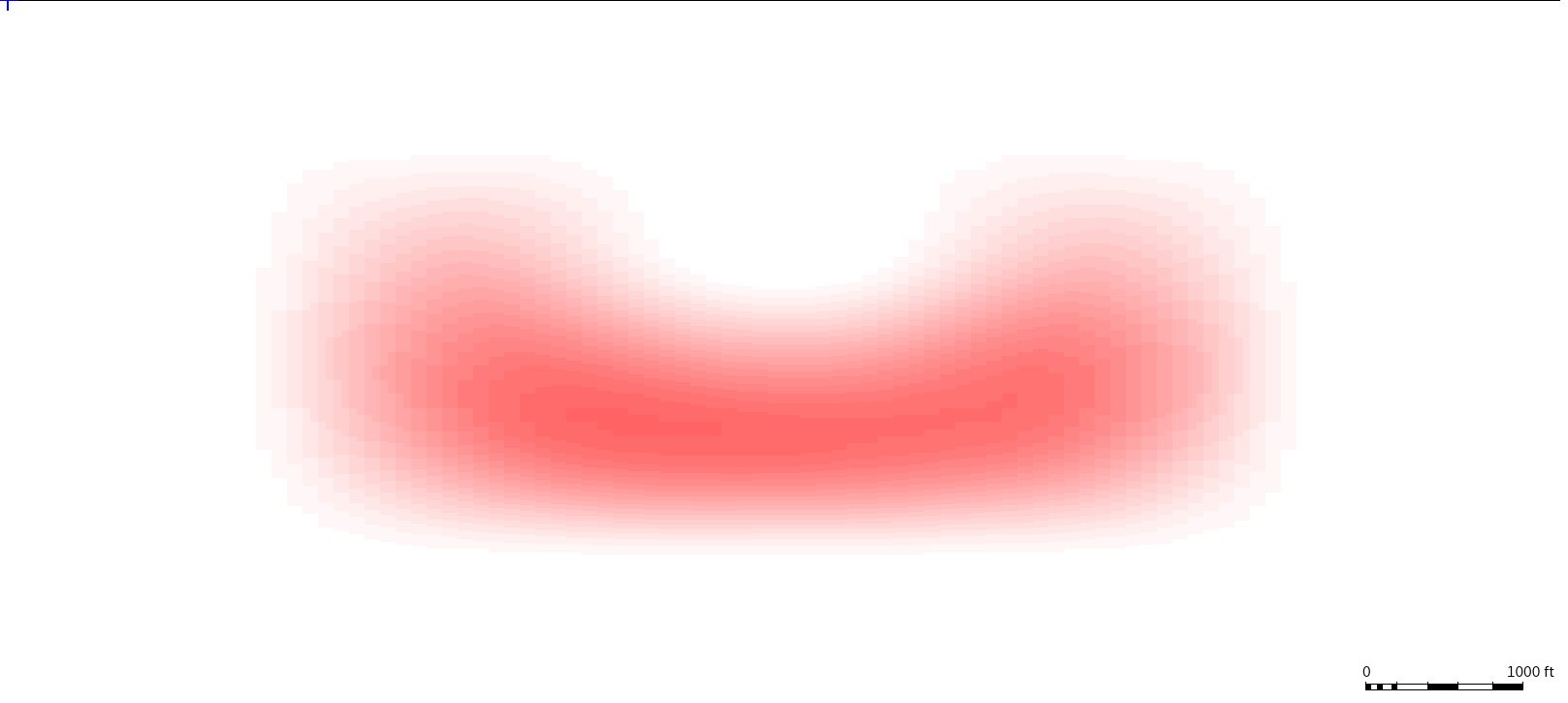 3.5
18
Finite frequency experiment 2.
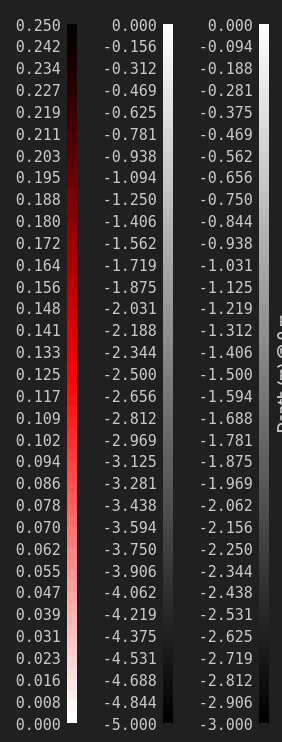 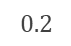 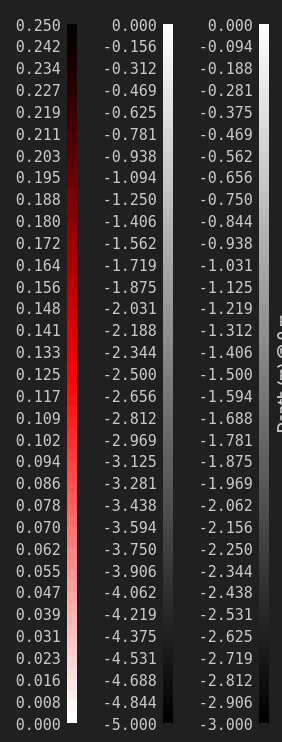 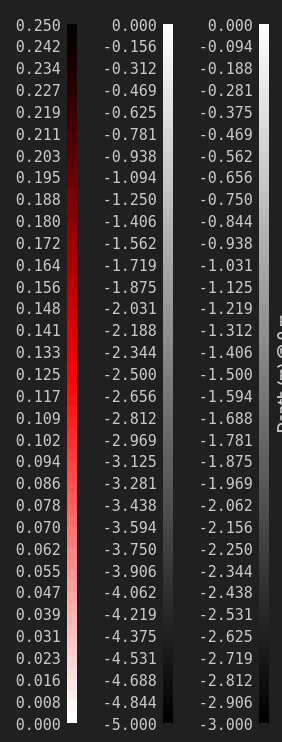 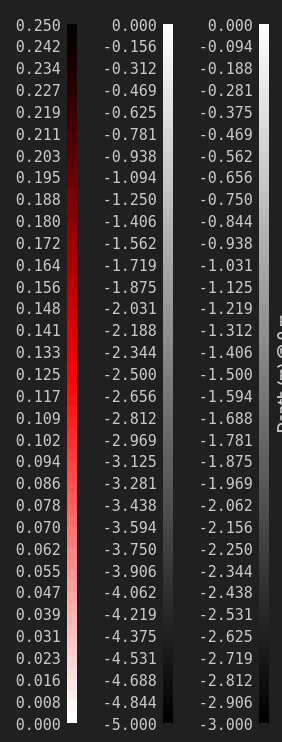 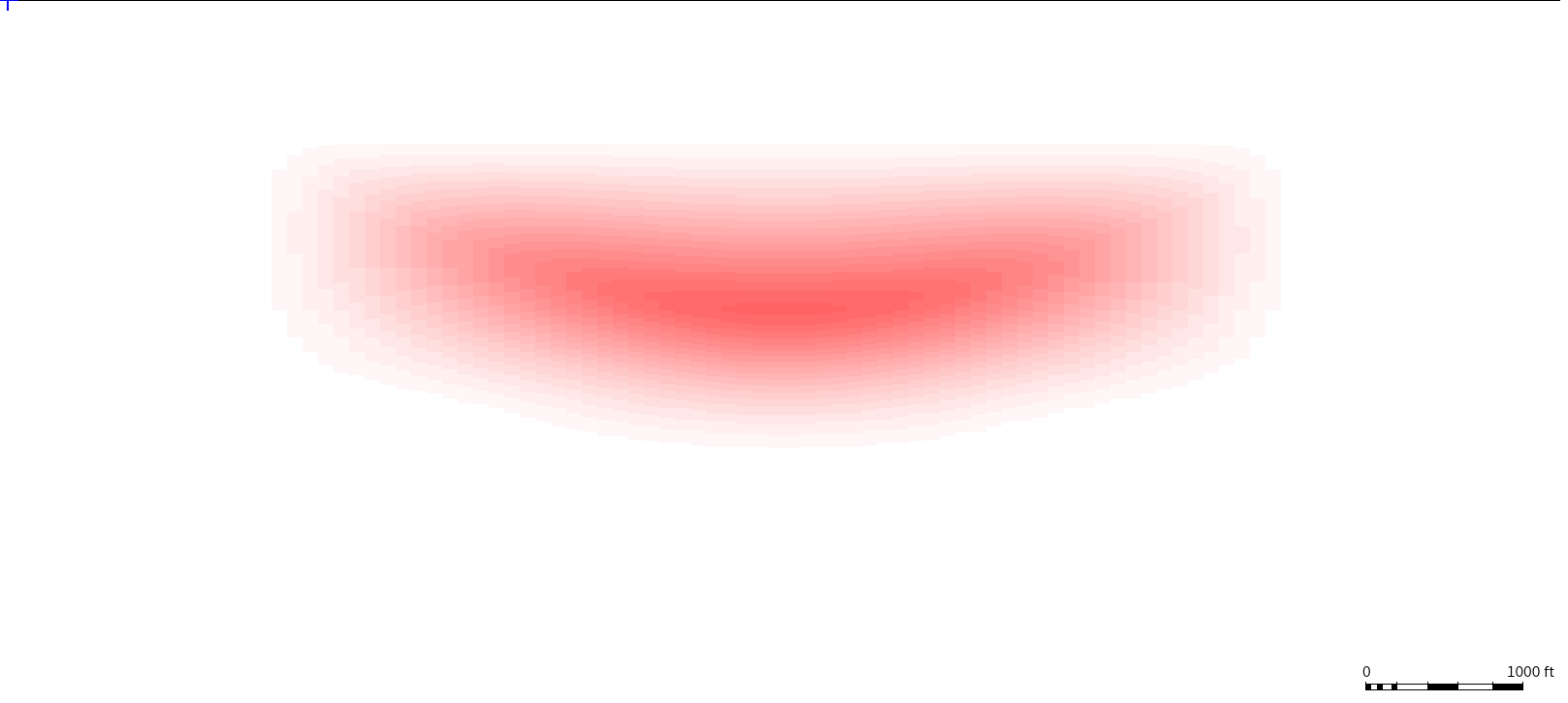 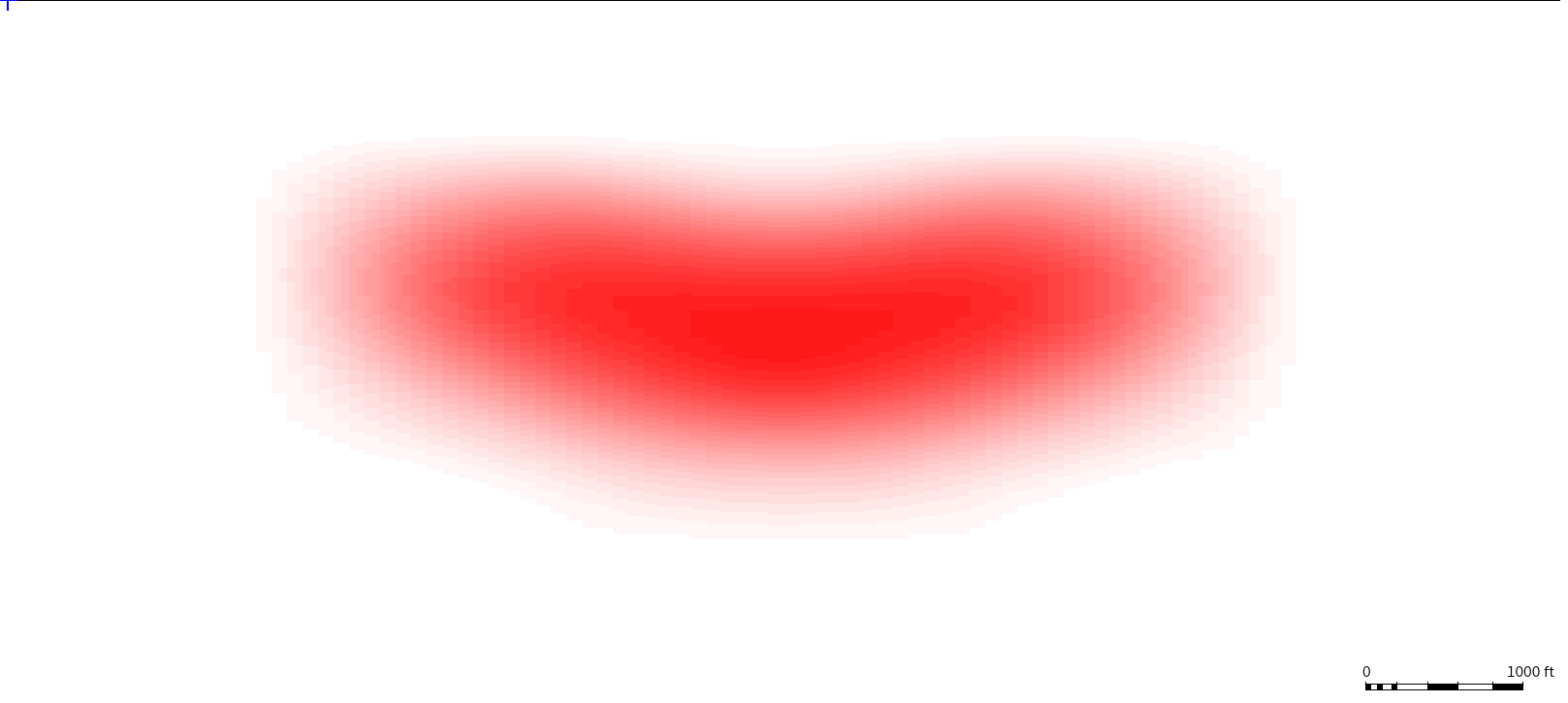 3.5
19
Finite frequency experiment 2.
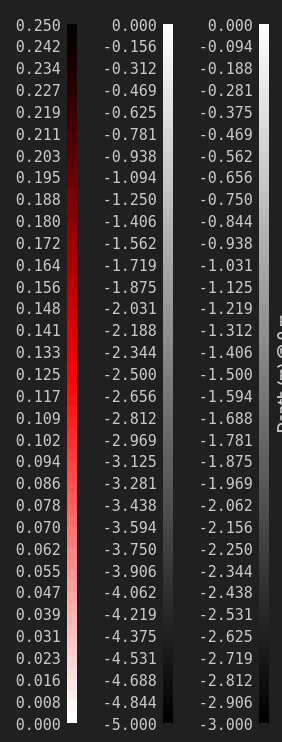 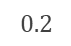 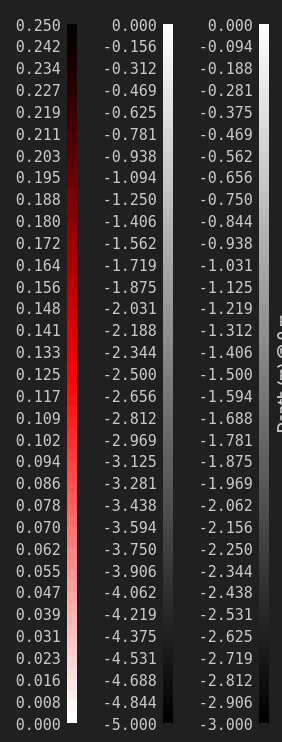 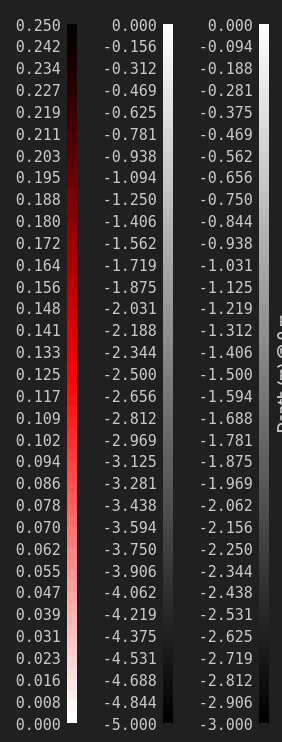 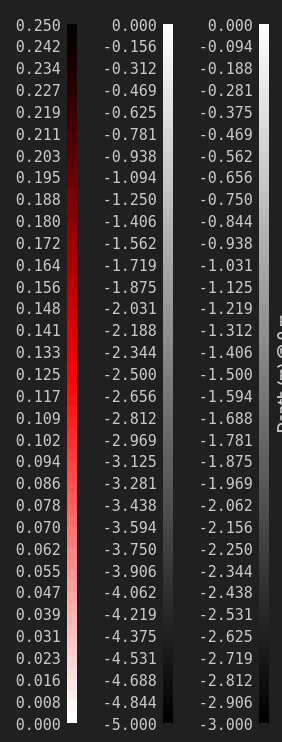 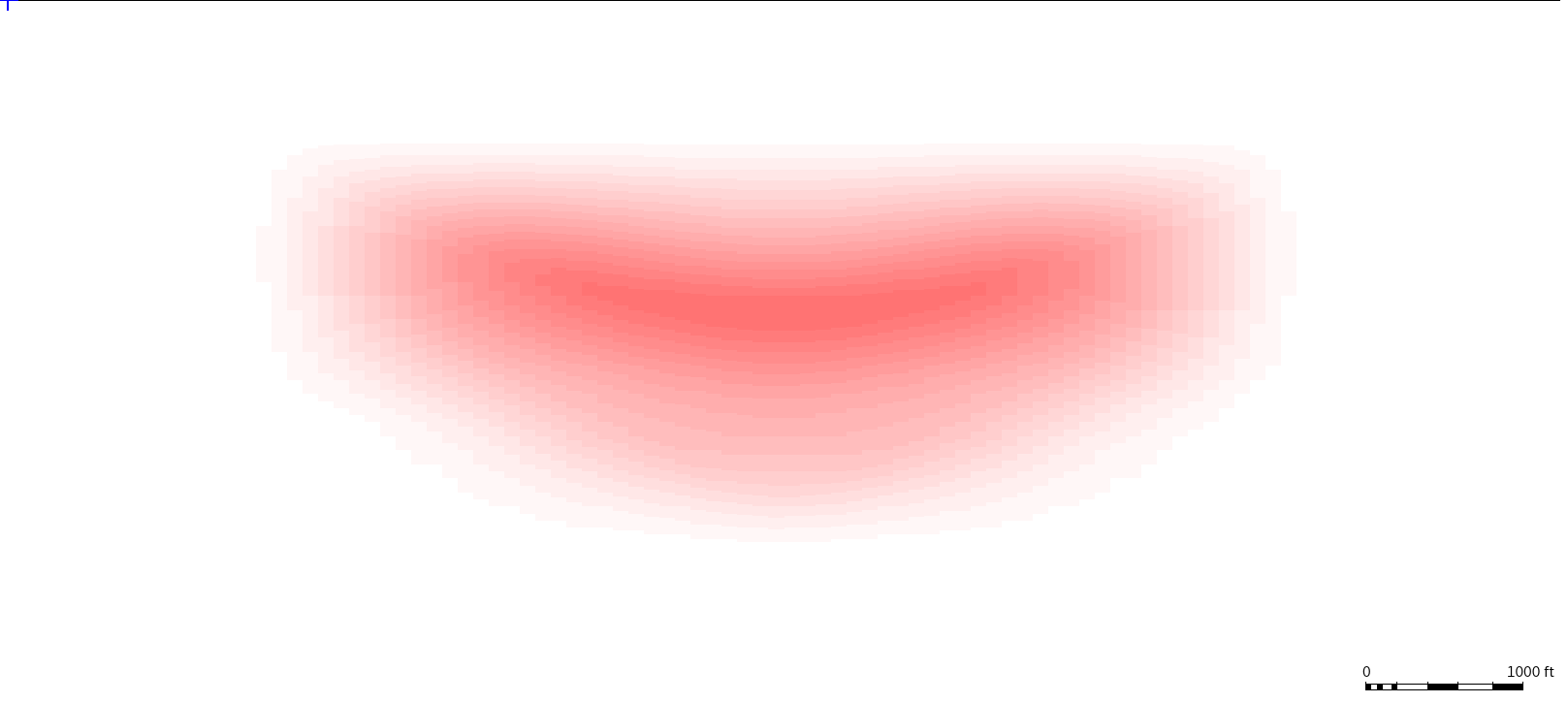 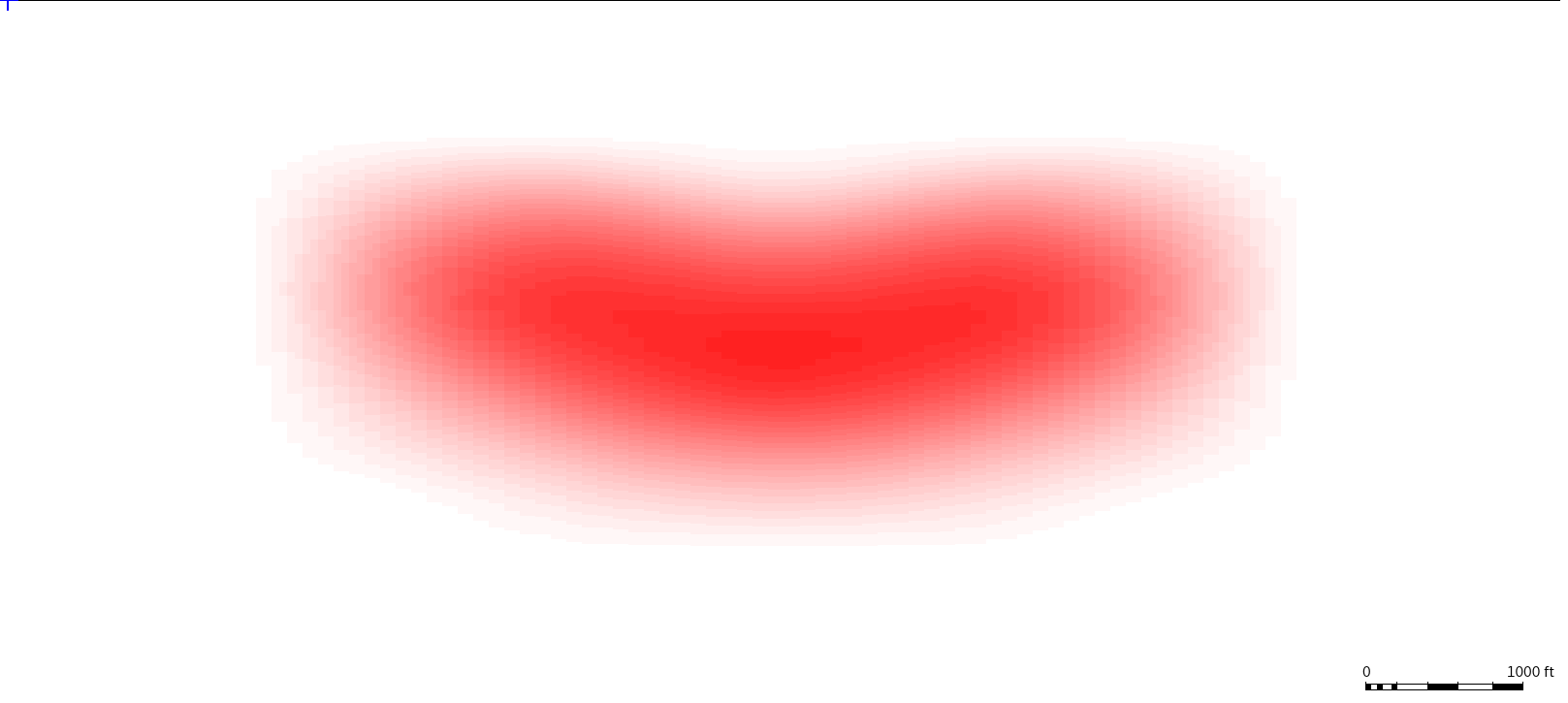 3.5
20
Conclusions for experiment 2.
21
General conclusions
An extension has been made to the ray-based method to include a single scattering approximation allowing for finite frequency tomography with 3D Fréchet kernel sensitivities to orthorhombic parameters.

FFTomo offers an efficient and robust way to introduce finite frequency physics into the ray-based work-flow, while maintaining all the benefits of ray tracing.

Future work will focus on combining FFTomo with finite difference techniques and exploring frequency continuation work-flows.
22
Reference papers
[1] Spetzler, J, The effect of small-scale heterogeneity on the arrival time of waves, Geophys. J. Int. (2001) 145, 786-796

[2] Dahlen, F, Frechet kernels for finite-frequency traveltimes –I. Theory, Geophys. J. Int. (2000) 141, 157-174

[3] Dahlen, F, Frechet kernels for finite-frequency traveltimes –II. Examples Geophys. J. Int. (2000) 141, 175-203

[4] Montelli, R, Global P and PP traveltime tomography: rays versus waves, Geophys. J. Int. (2004) 158, 637-654

[5] Cerveny, V, Fresnel volume ray tracing, Geophysics, (1992) 57, 902-915

[6] Tsvankin, I, Anisotropic parameters and P-wave velocity for orthorhombic media, Geophysics, (1997) 62, 1292-1309

[7] Pšenčìk, I, First-order ray tracing for qP waves in inhomogeneous weakly anisotropic media, Geophysics, (2005) 70, D65-D75

[8] Favier, N, Sensitivity kernels for shear wave splitting in transverse isotropic media Geophys. J. Int, (2003) 153, 213-228

[9] Alkhalifah, T., Velocity analysis for transversely isotropic media, Geophysics, (1995) 60, 1550-1566

[10] L. Thomsen, Weak elastic anisotropy, Geophysics, (1986) 51, 1954-1966

[11] Spetzler, J, Tutorial the Fresnel volume and transmitted waves, Geophysics, (2004) 69, 653-663
23
24
Transmission kernel example (with vel anomaly, not shown)
26
Standard ray based travel time tomography
[1] F.A. Dahlen, S.-H. Hung and Guust Nolet, Frechet kernels for finite-frequency traveltimes – I. Theory, Geophys. J. Int. 141, 157-174 (2000)
27
Finite Frequency Tomography using rays
[1] F.A. Dahlen, S.-H. Hung and Guust Nolet, Frechet kernels for finite-frequency traveltimes – I. Theory, Geophys. J. Int. 141, 157-174 (2000)
28
Finite Frequency Tomography using rays
29
Finite Frequency Tomography using rays
30
Finite Frequency Tomography using rays
31
Finite Frequency Tomography using rays
32
Finite Frequency Tomography using rays – Paraxial approximation
33
Finite Frequency Tomography using rays – Paraxial approximation
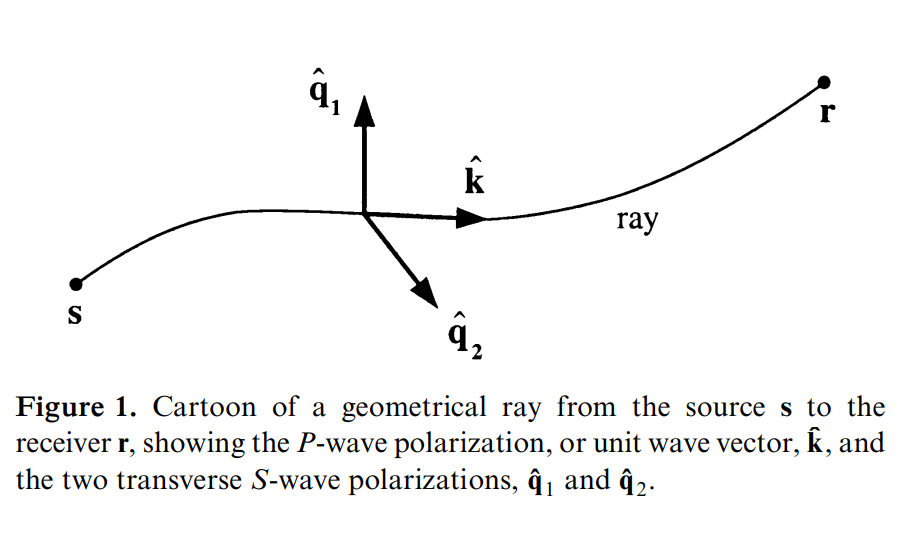 34
Finite Frequency Tomography using rays – Paraxial approximation
35
Finite Frequency Tomography using rays – Paraxial approximation
36
Finite Frequency Tomography using rays – Paraxial approximation
37
W
38
Finite Frequency Tomography using rays – Paraxial approximation
[1] F.A. Dahlen, S.-H. Hung and Guust Nolet, Frechet kernels for finite-frequency traveltimes – I. Theory, Geophys. J. Int. 141, 157-174 (2000)
39
Extension to anisotropy (Paraxial approximation)
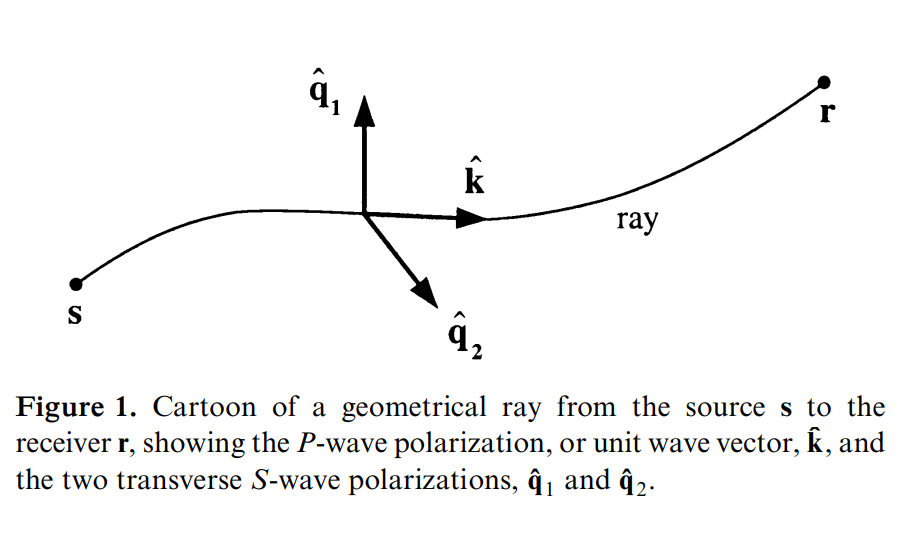 [1] F.A. Dahlen, S.-H. Hung and Guust Nolet, Frechet kernels for finite-frequency traveltimes – I. Theory, Geophys. J. Int. 141, 157-174 (2000)
40
Extension to anisotropy (Paraxial approximation)
[2] E.Wright, P. Bakker, Travel time inversion within tri-elliptic and orthorhombic media: theory, implementation, and examples. SR.15.11797 (2015)
41
Thin rays
Back ground model
Back ground model + velocity anomaly
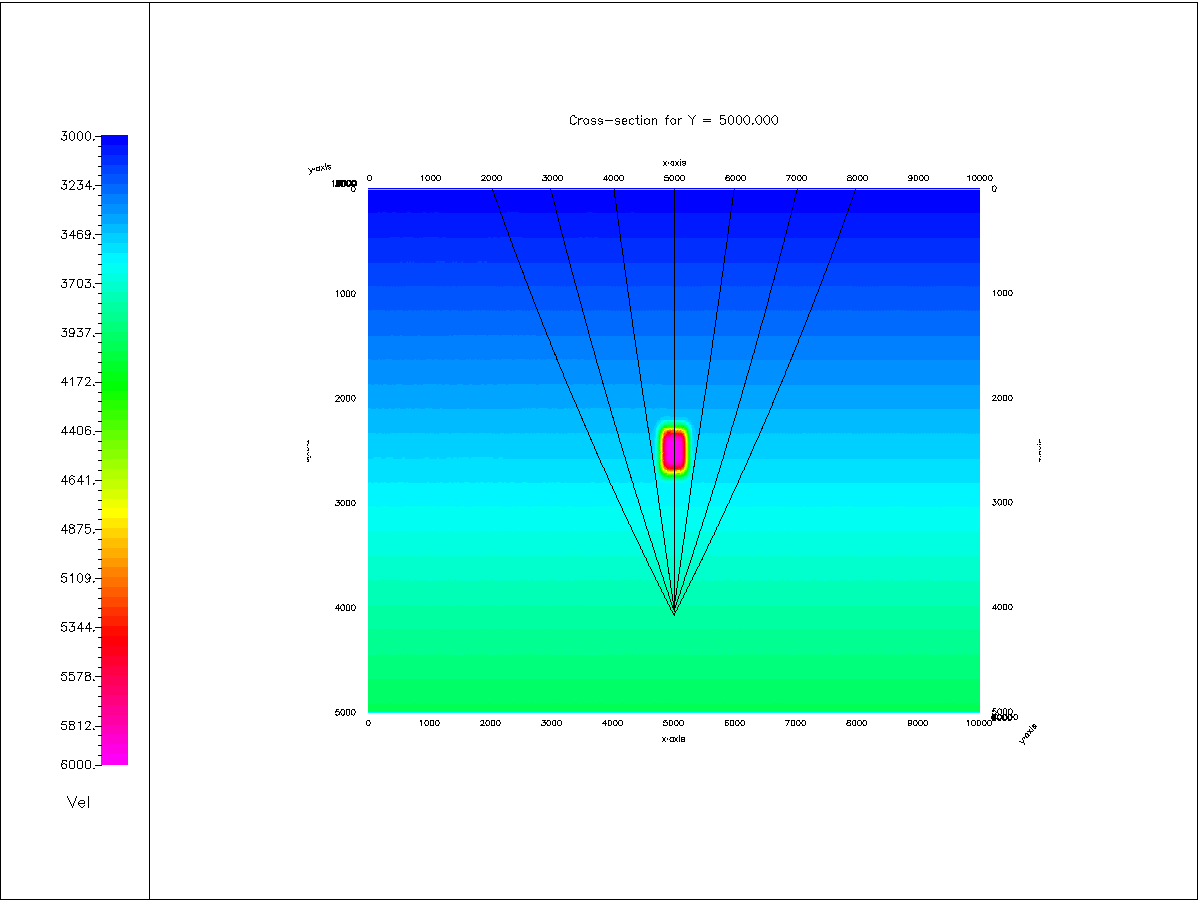 Ray tracer does not “see” the
velocity anomaly at non zero
offset
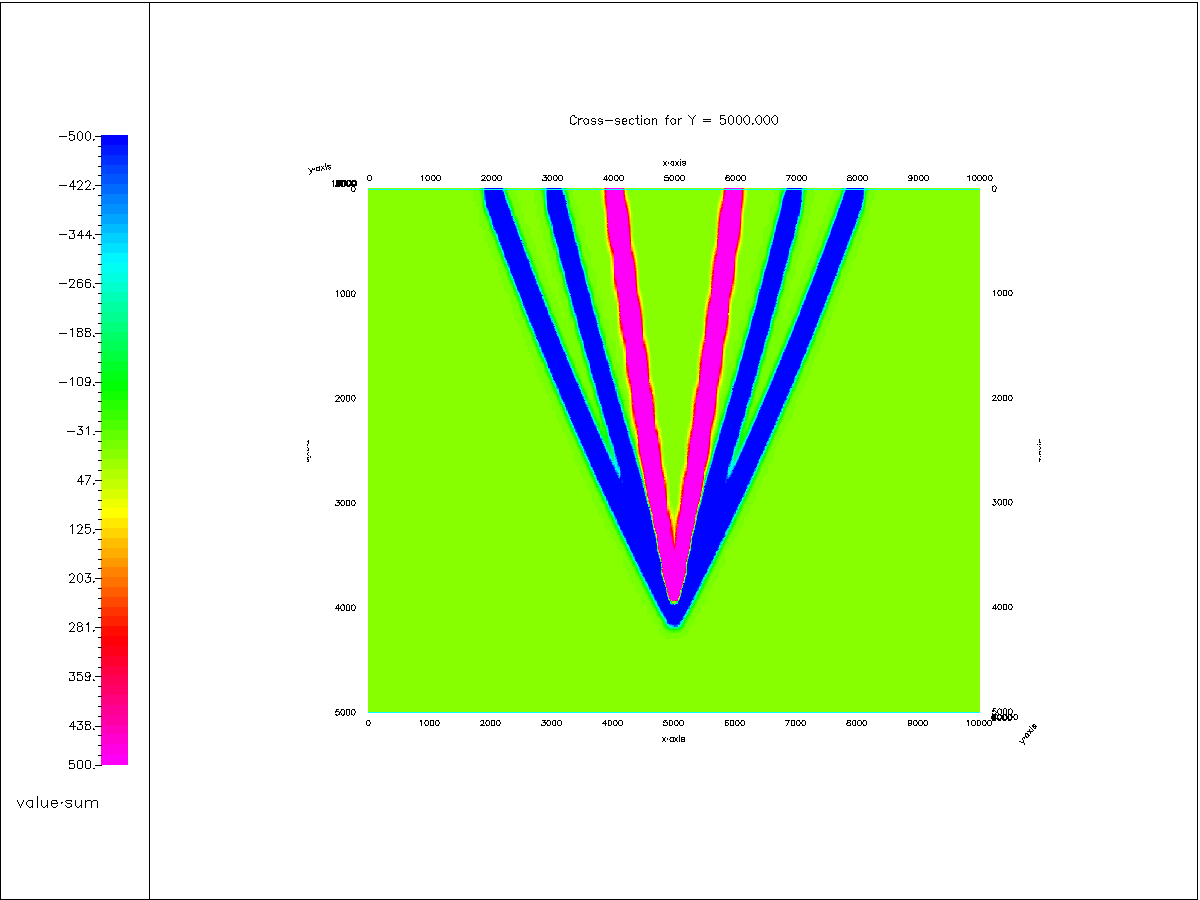 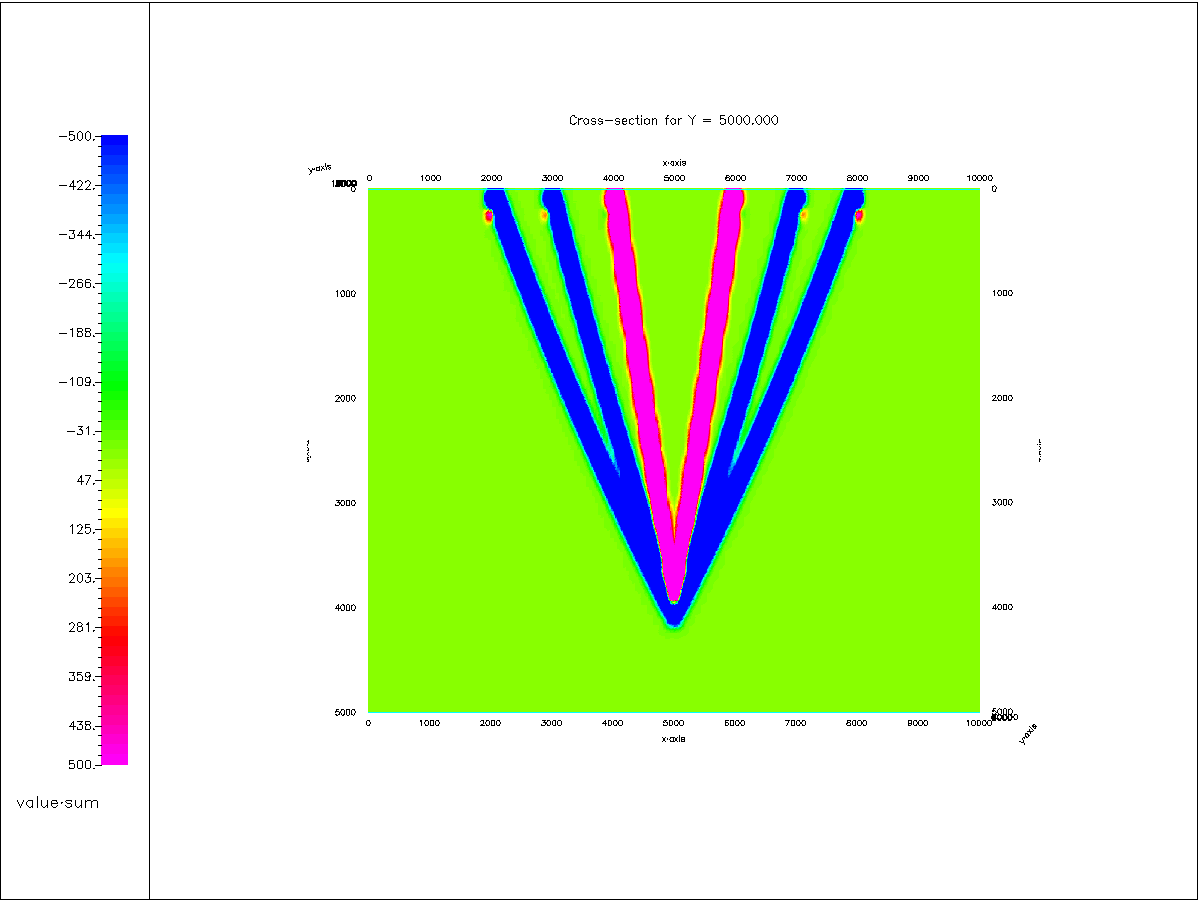 Therefore Jacobians along the
ray are also insensitive to the
anomaly
42
Kernels
Back ground model
Back ground model + velocity anomaly
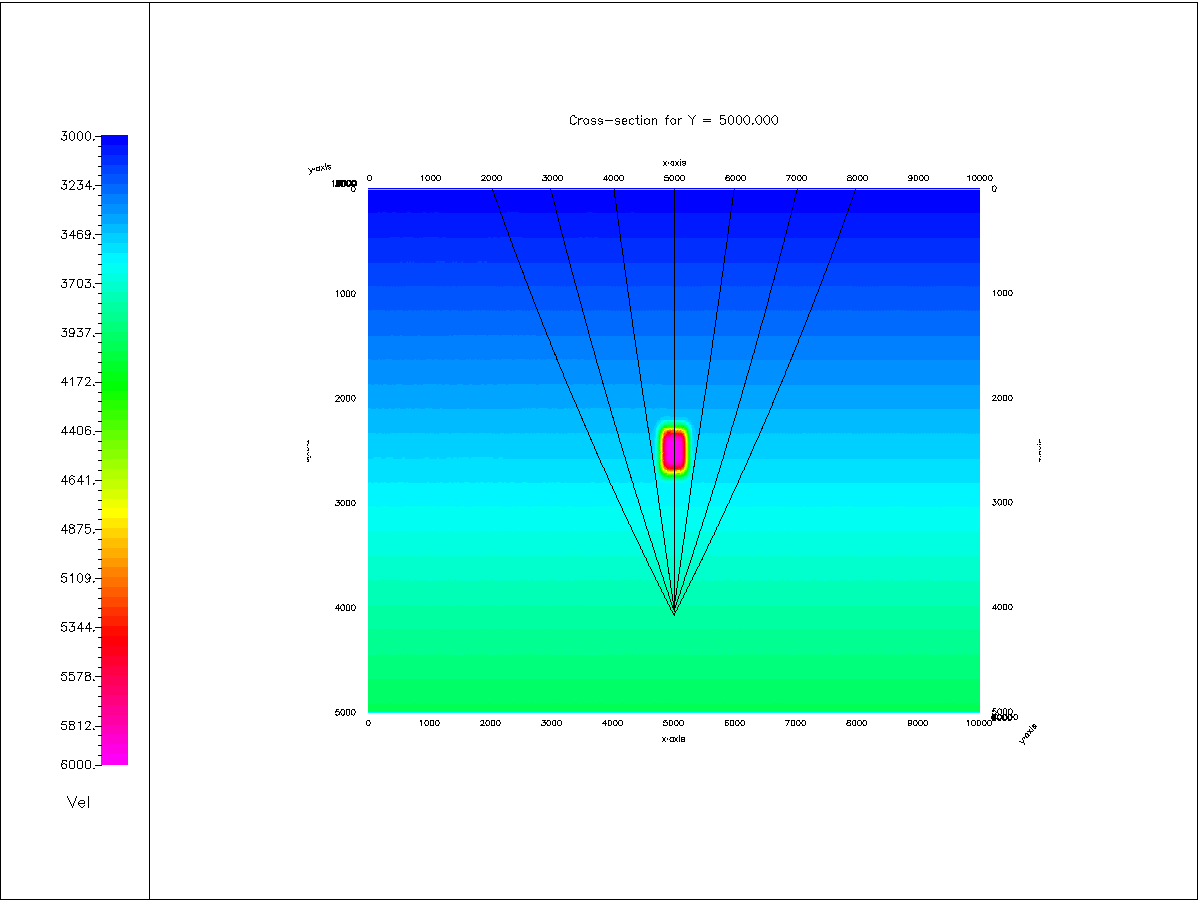 Ray tracer does not “see” the
velocity anomaly at non zero
offset.
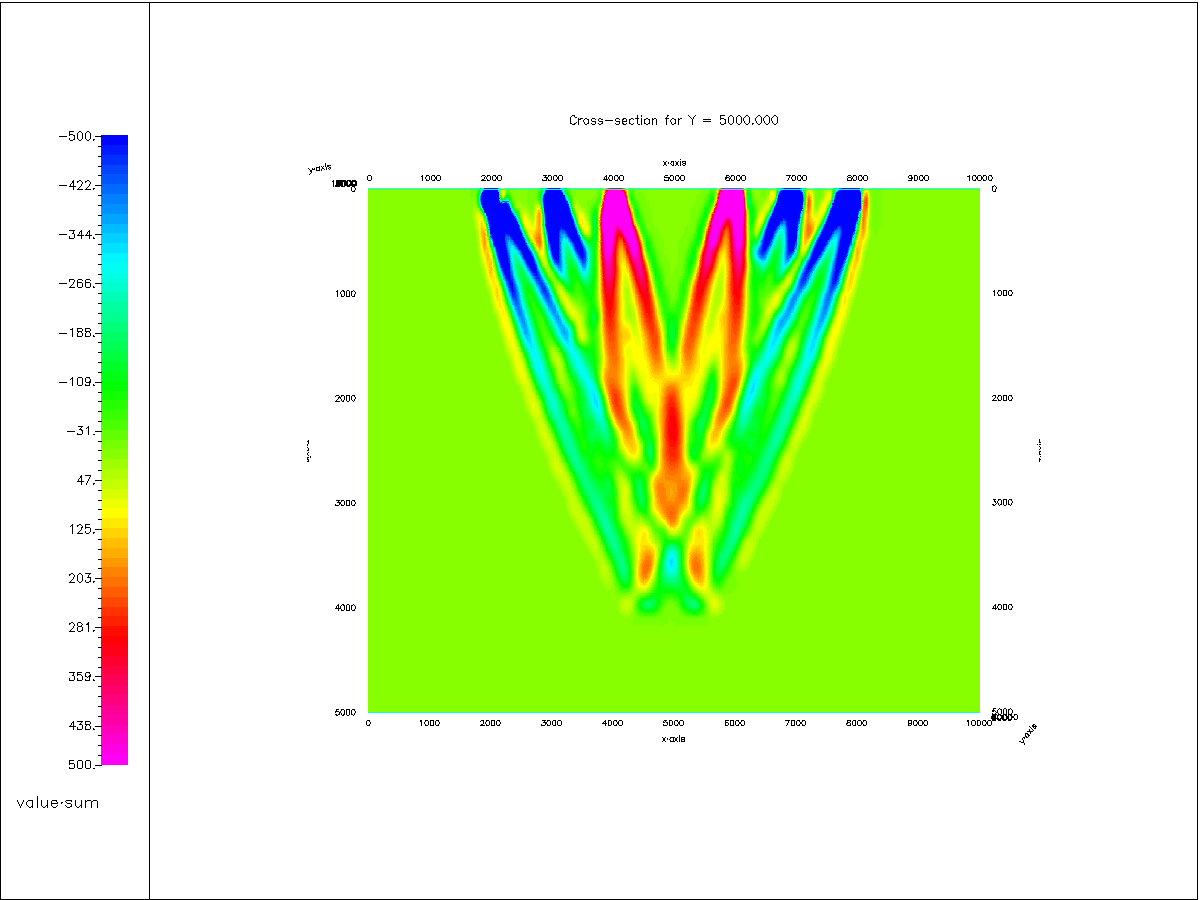 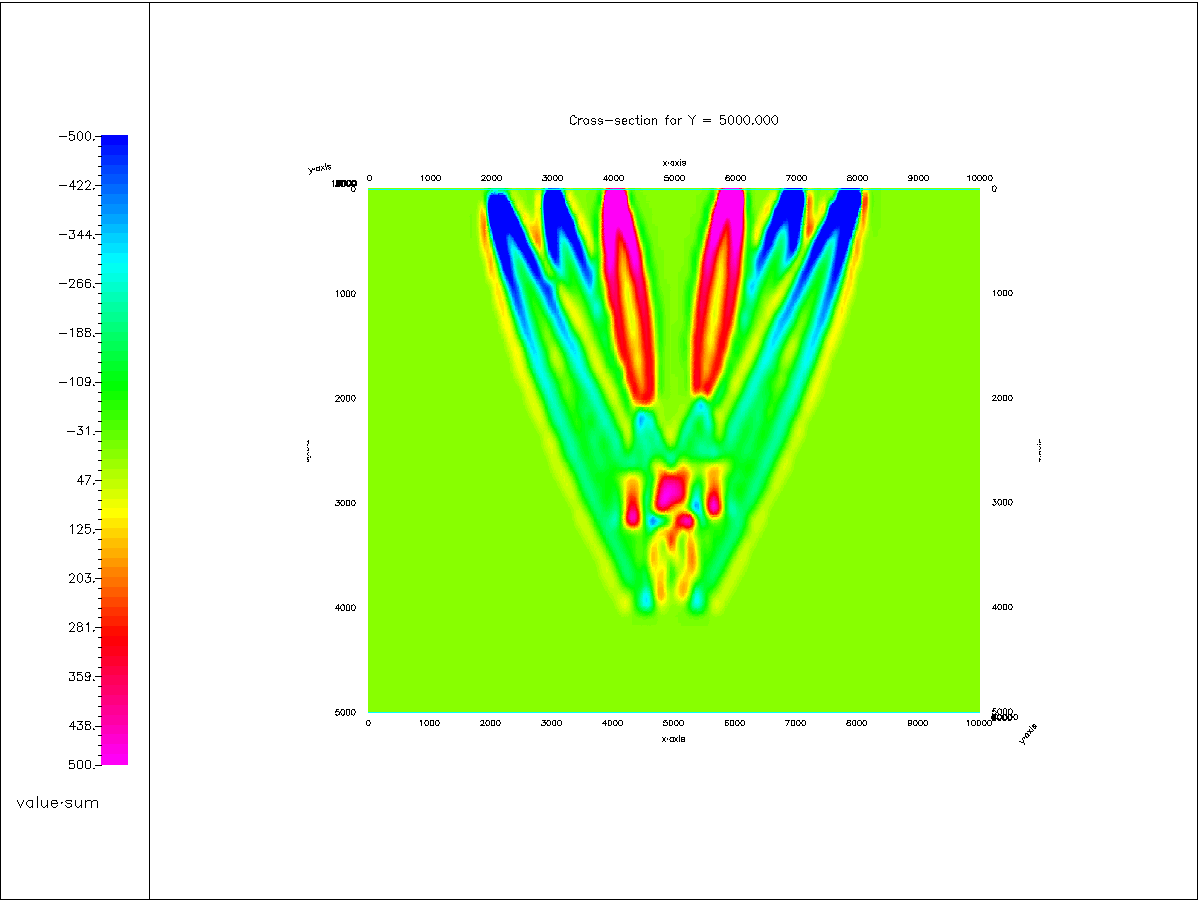 Volume integral of kernel does
”see” the anomaly. Therefore
Jacobians are sensitive to the
anomaly.
43
Eastern Flank Synthetic
Kernel update compared with conventional ray update
44
Stack
Stack using migration model, with picks
Stack using true model, with velocity
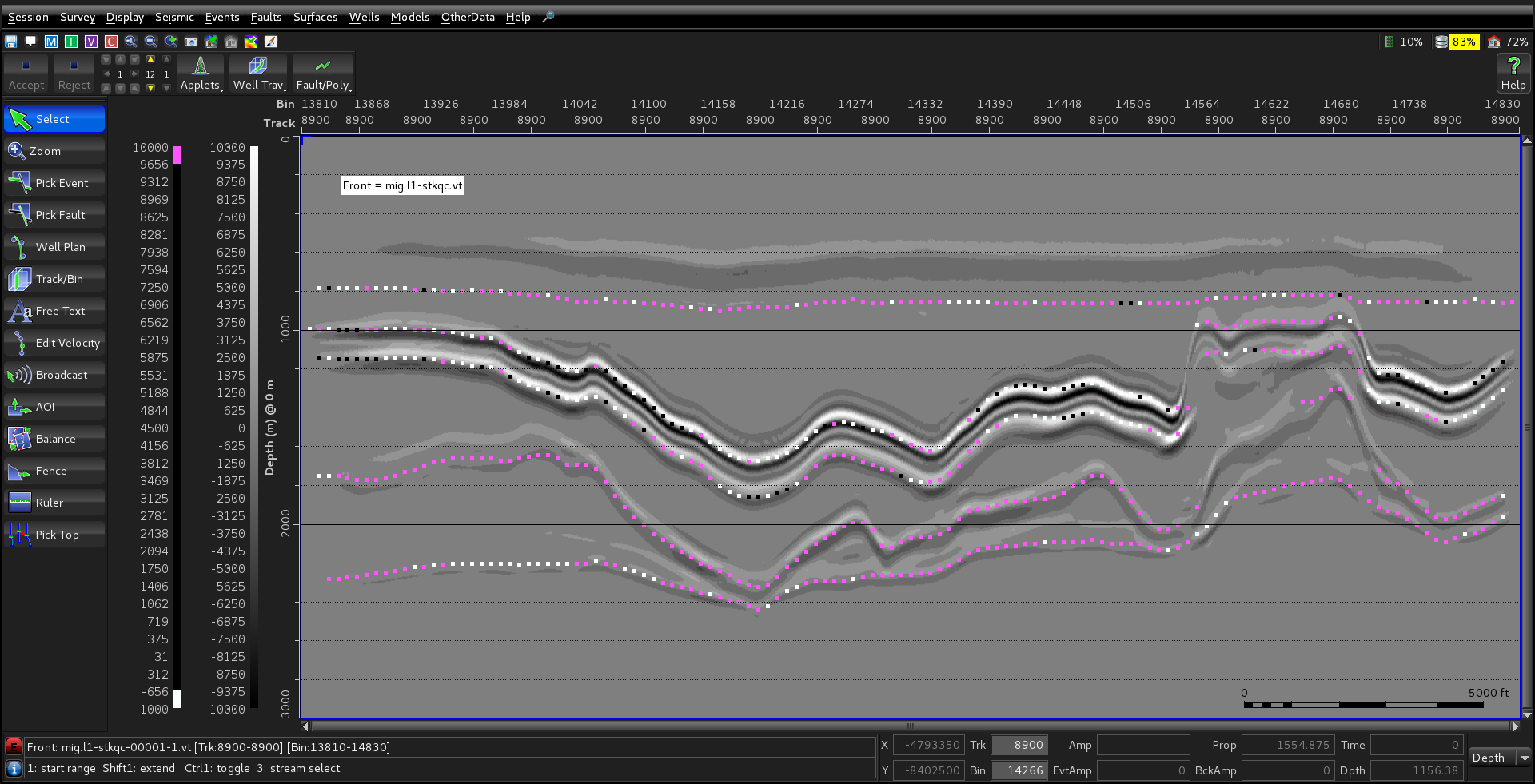 NOTE: Sign (color) of picks indicates
what sign (color) the velocity update
should be – outliers only
45
Velocity update (over stack)
Kernel 5Hz
Ray
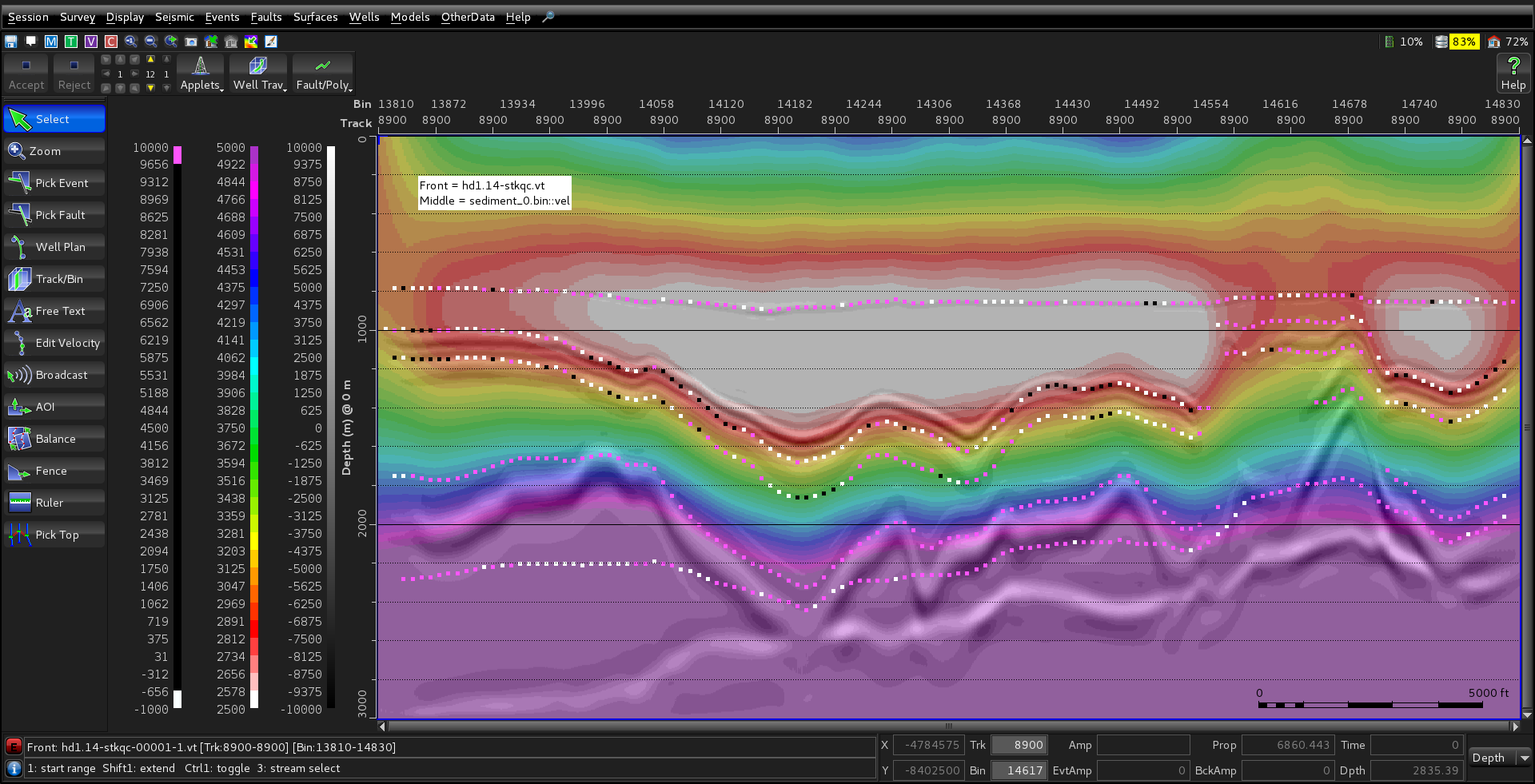 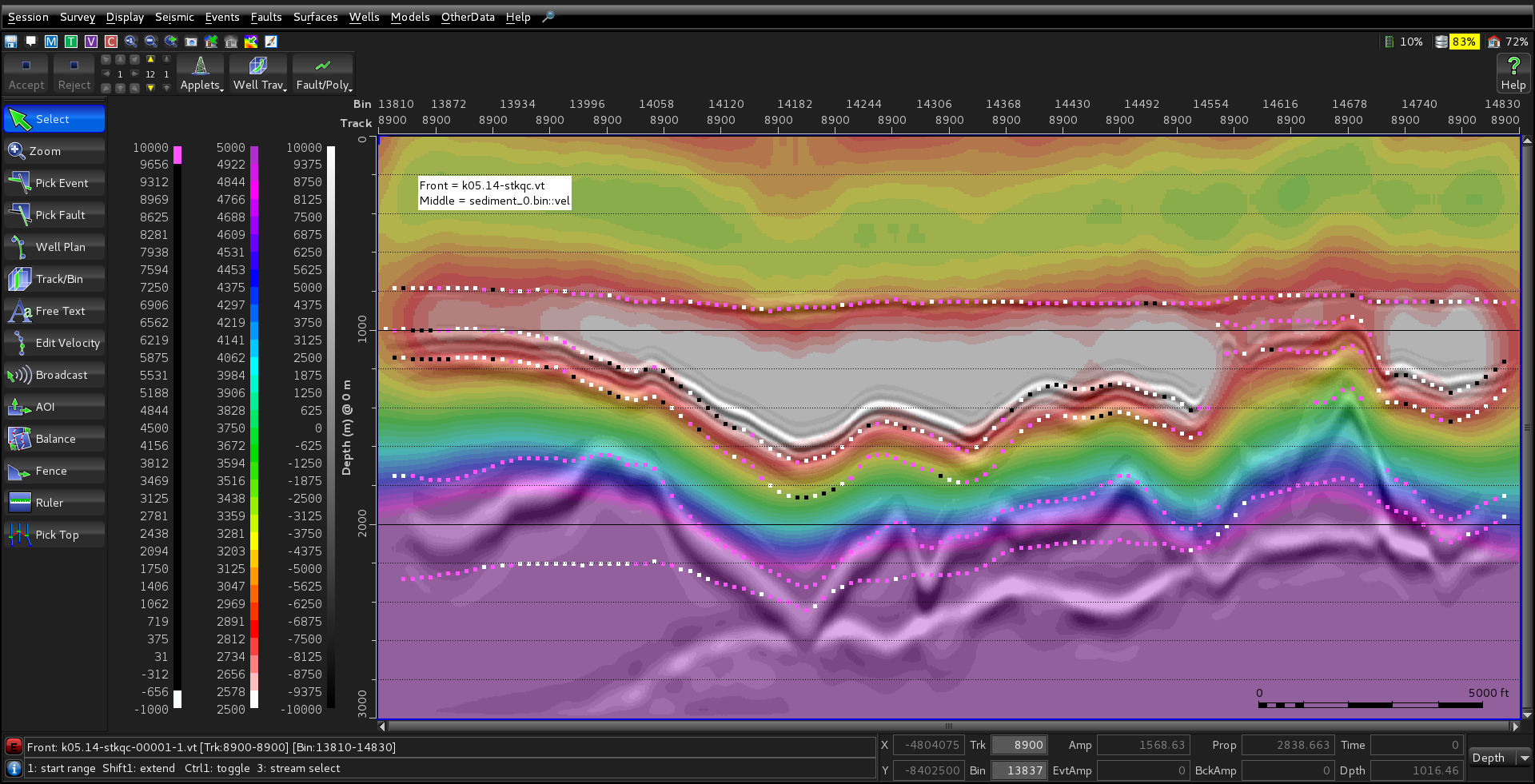 46
Stack comparison
Kernel 5Hz
Ray
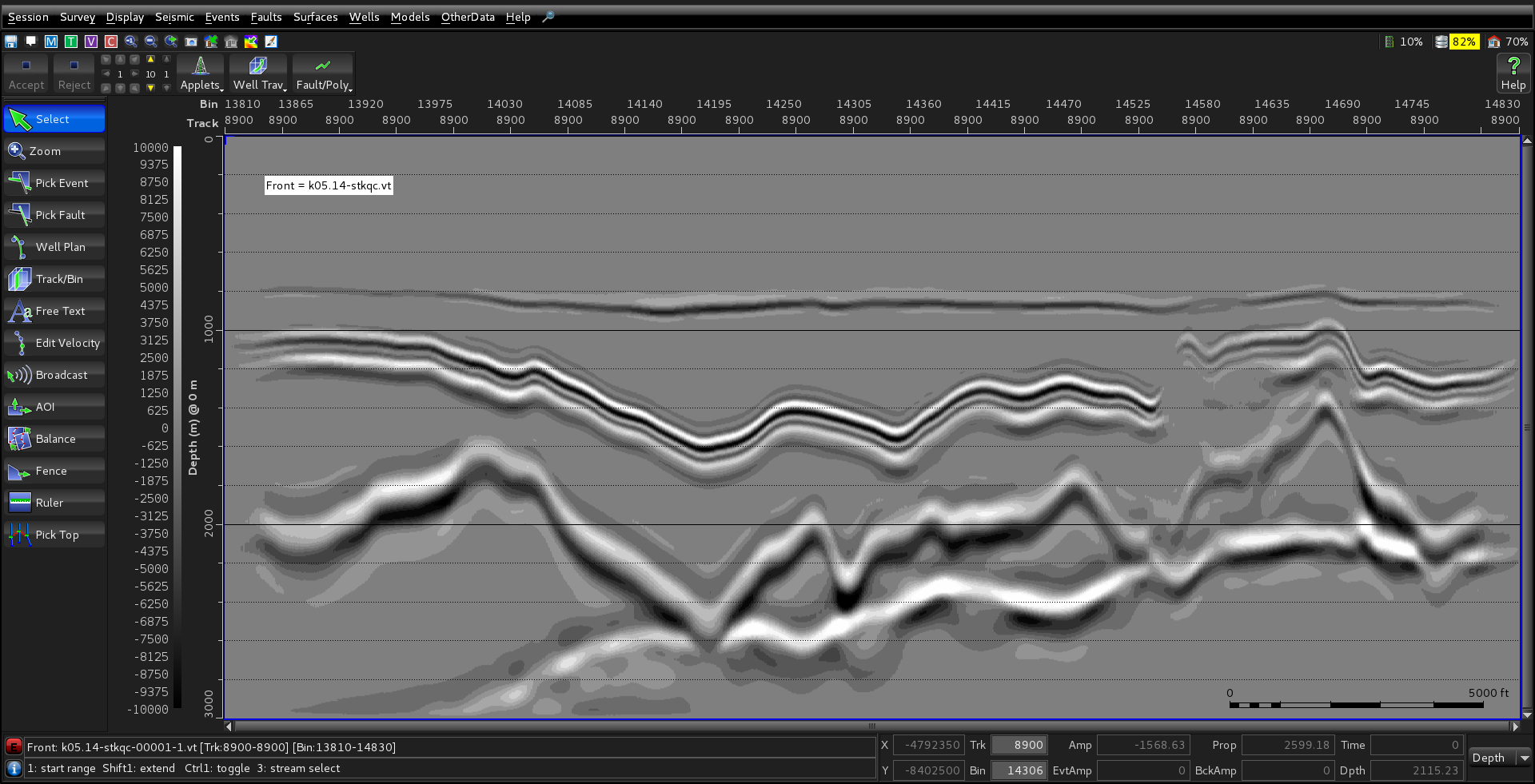 47
Gathers comparison
Kernel 5Hz
Ray
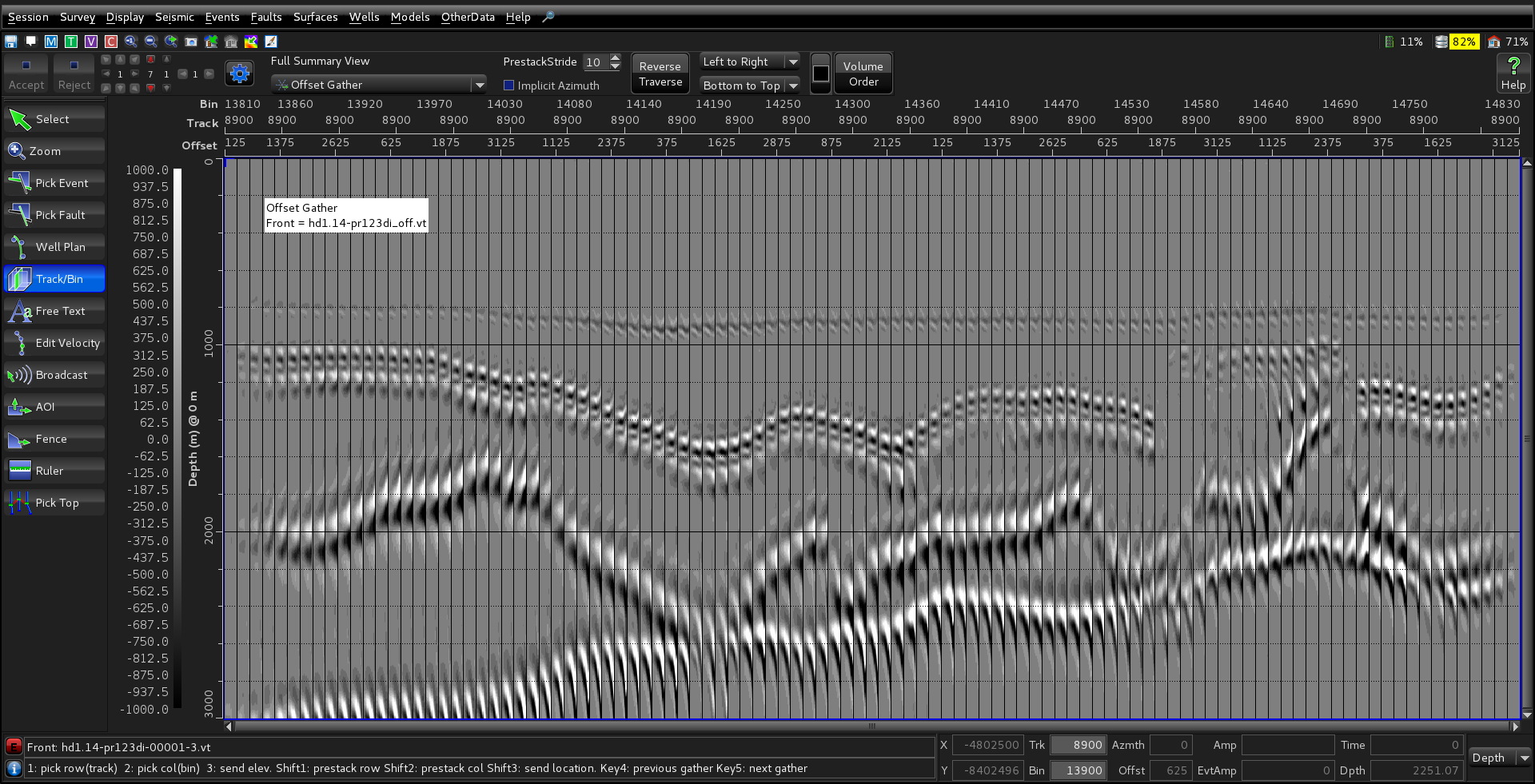 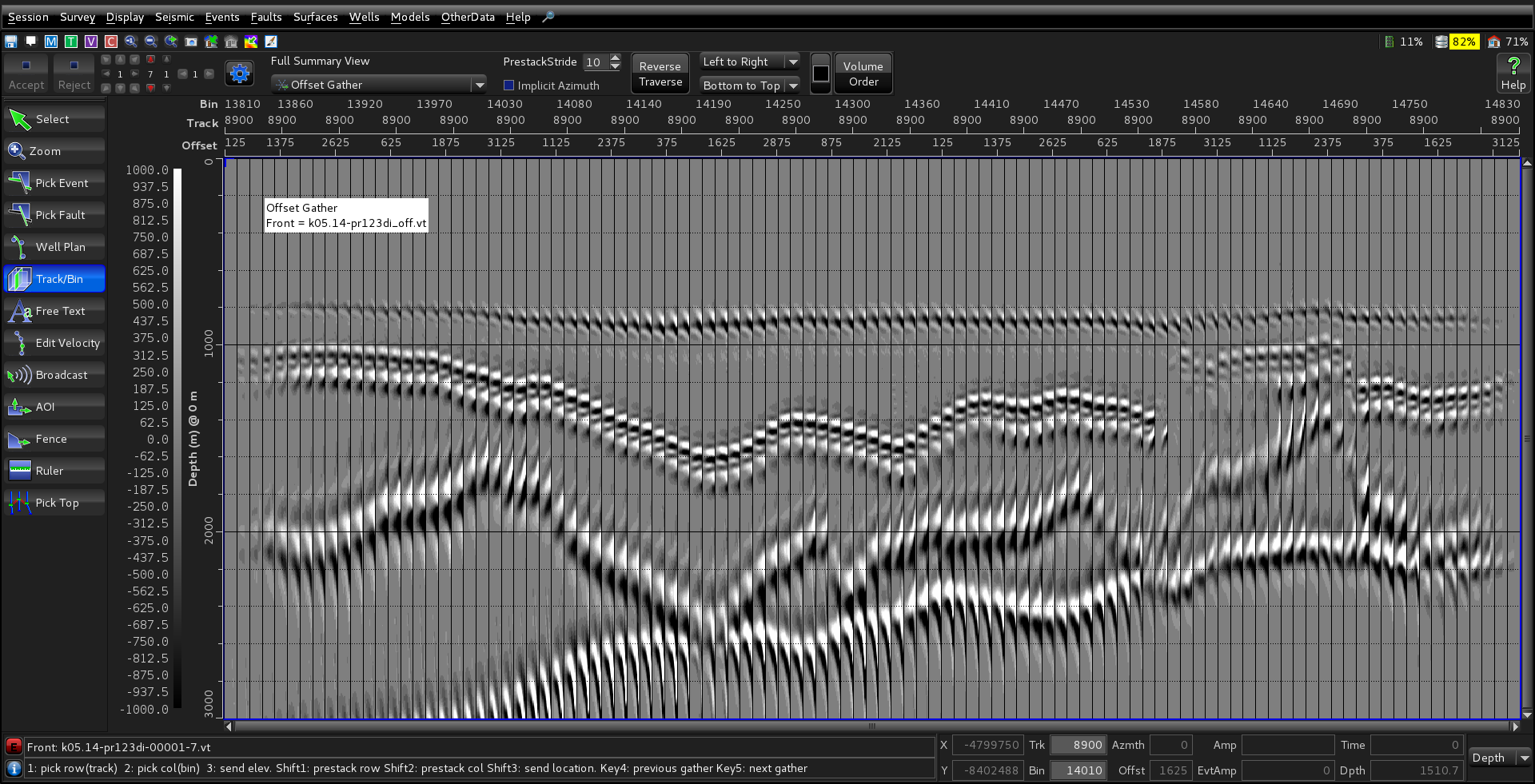 48